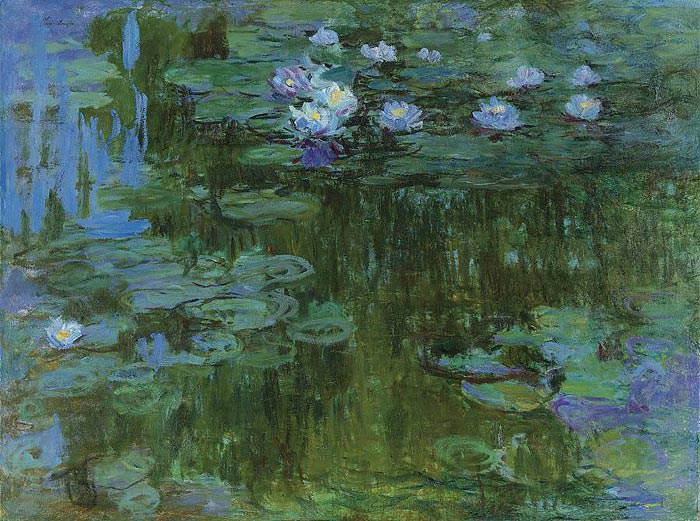 Debussy
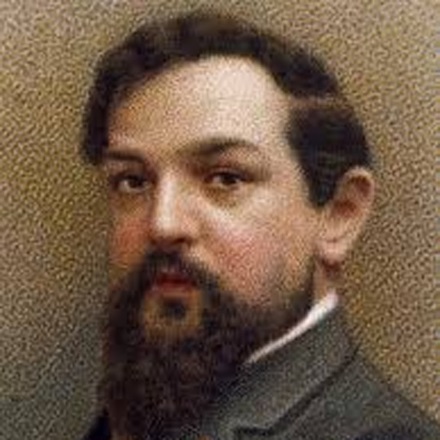 Early Modernism
(“Generation of the 1860s”)
Transitioning. . . .
Early Modernism
(“Generation of the 1860s”)
High Modernism
(into the 20th century)
Transitioning. . . .
Early Modernism
(“Generation of the 1860s”)
High Modernism
(into the 20th century)
By the 1890s:
Emergence of a fully formed Institution of Art Music—ordered and administered by bureaucracies
Transitioning. . . .
Early Modernism
(“Generation of the 1860s”)
High Modernism
(into the 20th century)
By the 1890s:
Emergence of a fully formed Institution of Art Music—ordered and administered by bureaucracies

Doctrine of originality: the demand for each composer to forge a unique sound or style in order to compete, to be noticed as a major player within the system
Transitioning. . . .
Early Modernism
(“Generation of the 1860s”)
High Modernism
(into the 20th century)
By the 1890s:
Emergence of a fully formed Institution of Art Music—ordered and administered by bureaucracies

Doctrine of originality: the demand for each composer to forge a unique sound or style in order to compete, to be noticed as a major player within the system

Ominpresent debates about the future of the tradition: what are the imperatives of “musical progress” in a new historical age?
Transitioning. . . .
Early Modernism
(“Generation of the 1860s”)
High Modernism
(into the 20th century)
By the 1890s:
Emergence of a fully formed Institution of Art Music—ordered and administered by bureaucracies

Doctrine of originality: the demand for each composer to forge a unique sound or style in order to compete, to be noticed as a major player within the system

Ominpresent debates about the future of the tradition: what are the imperatives of “musical progress” in a new historical age?

Encounters with the onrush of “real-world” technological modernity, scientific inquiries into acoustics and the physiology of hearing,  the palpable materiality of sound, etc.
Transitioning. . . .
Early Modernism
(“Generation of the 1860s”)
High Modernism
(into the 20th century)
By the 1890s:
Emergence of a fully formed Institution of Art Music—ordered and administered by bureaucracies

Doctrine of originality: the demand for each composer to forge a unique sound or style in order to compete, to be noticed as a major player within the system

Ominpresent debates about the future of the tradition: what are the imperatives of “musical progress” in a new historical age?

Encounters with the onrush of “real-world” technological modernity, scientific inquiries into acoustics and the physiology of hearing,  the palpable materiality of sound, etc.

Dilemma: should one embrace the emerging technologized and administered world or offer a critique of it (or an escape from it)?
Escape into art: exquisite sensation, shimmering dream-fantasy?
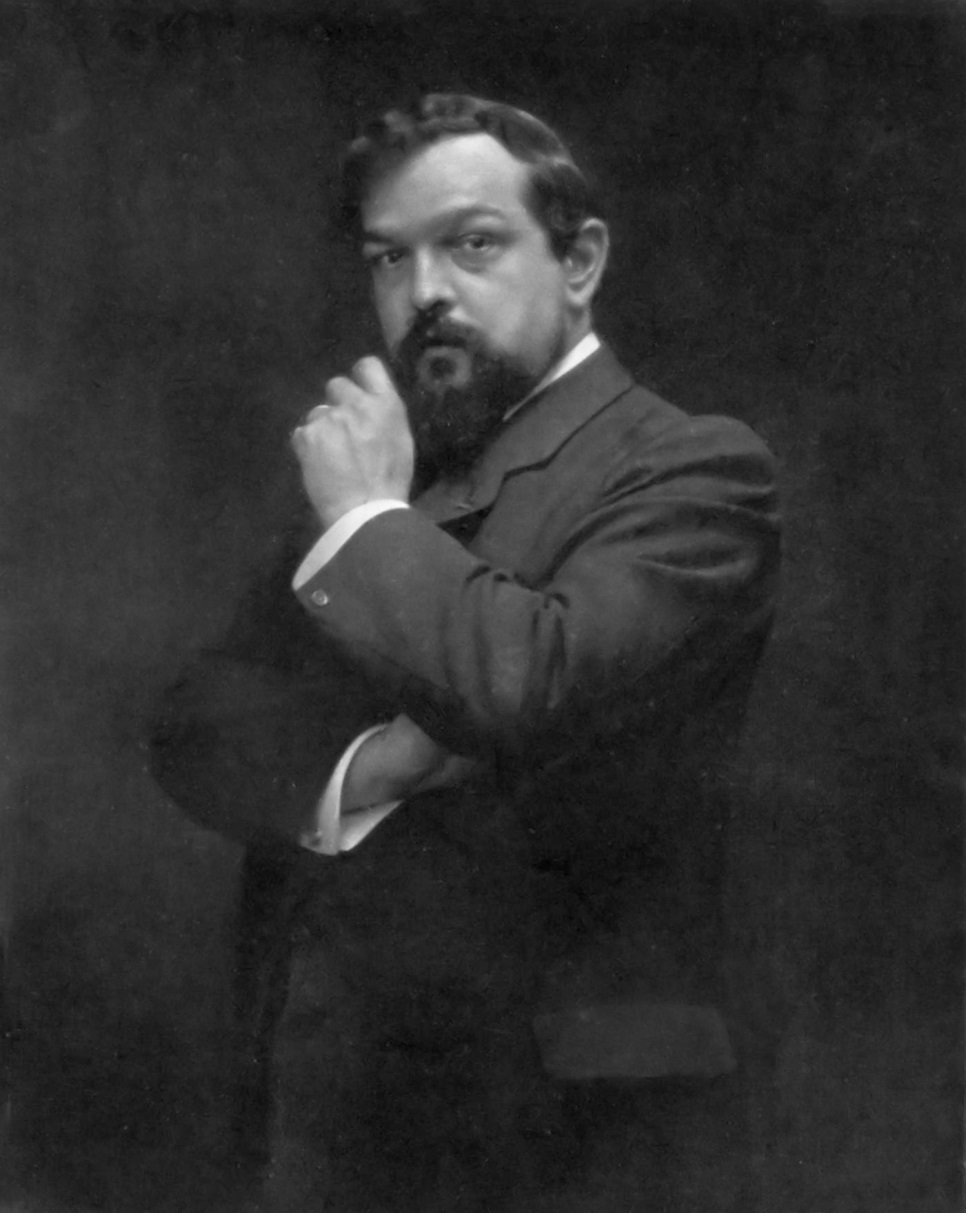 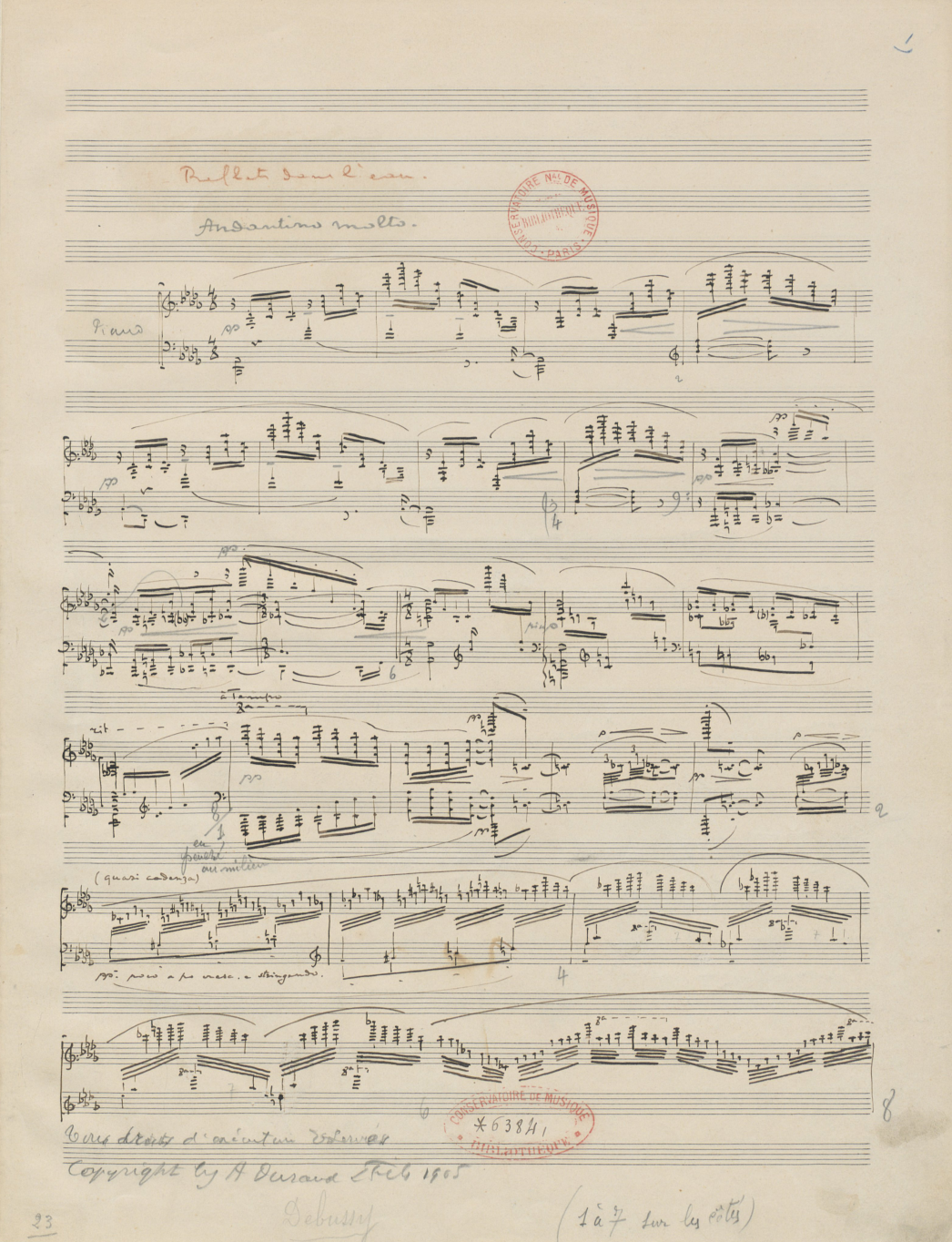 Debussy, “Reflets dans l’eau,” 
from Images, Book 1 (1905)
Escape into art: exquisite sensation, shimmering dream-fantasy?
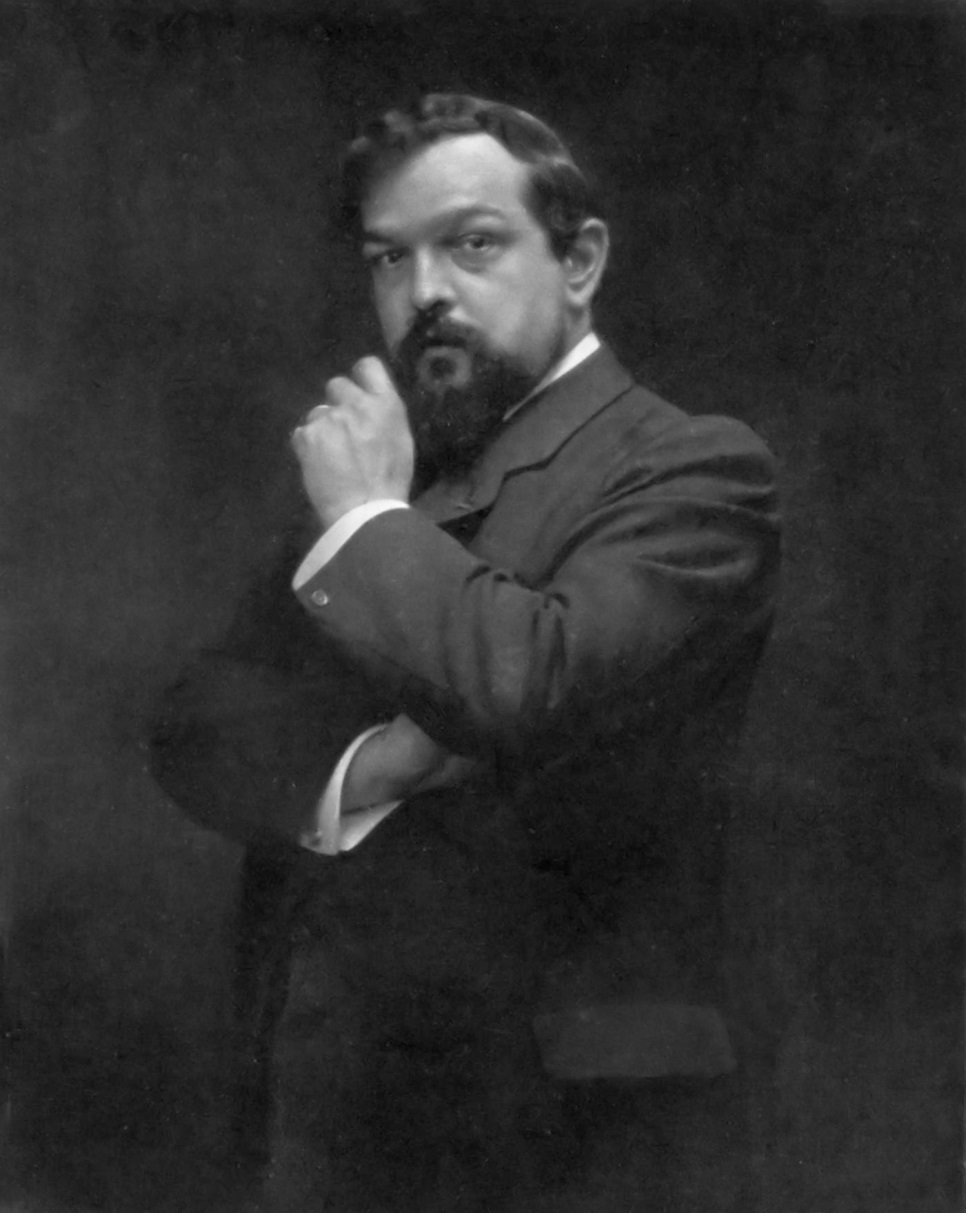 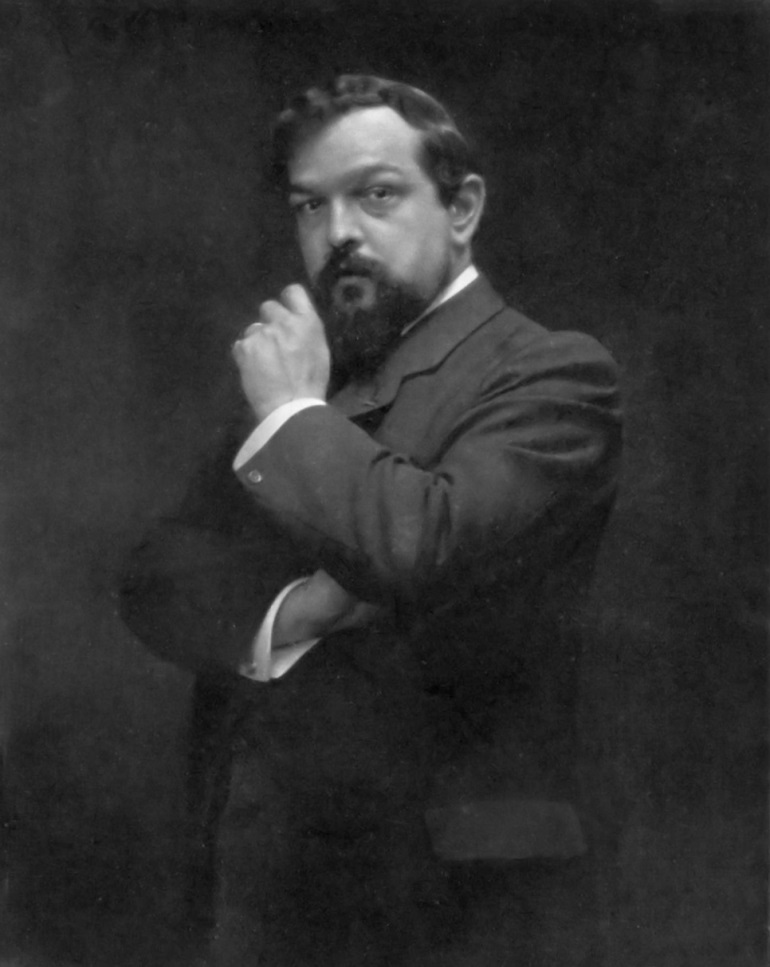 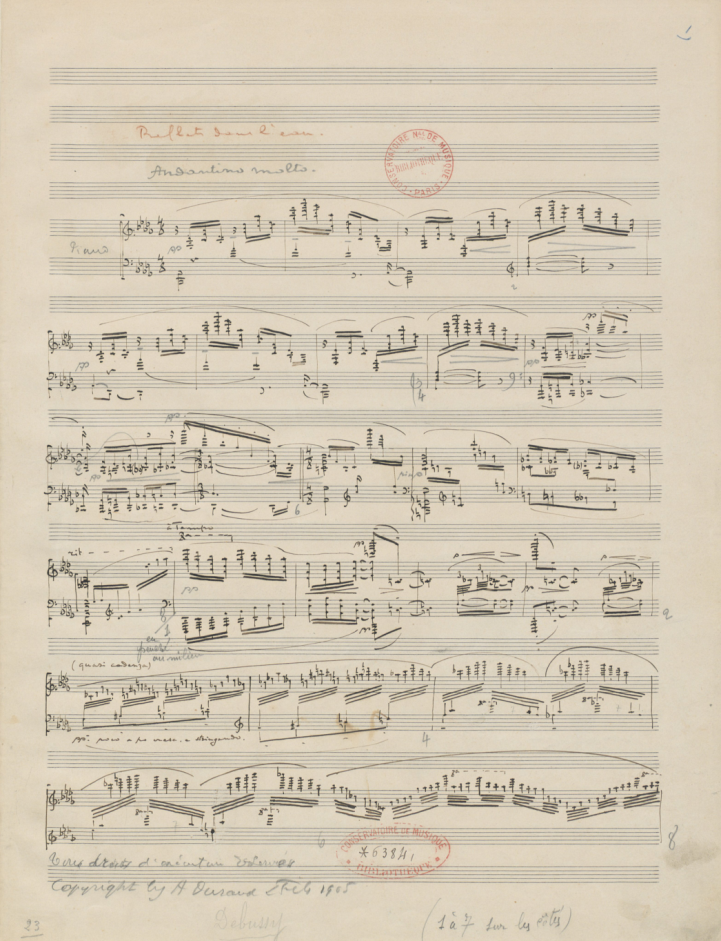 Debussy, “Reflets dans l’eau,” 
from Images, Book 1 (1905)
Emerging aesthetic “modernism” as a virtual-world alternative 
to “that which is” and “that which is emerging” in current culture?
Escape into art: shimmering dream-fantasy? or a new openness  to the immediacy—the freshness and reality—of sensory/sonic experience?
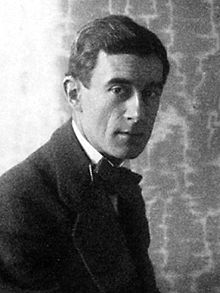 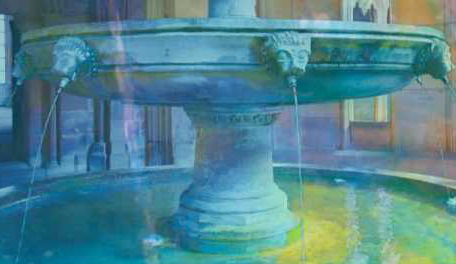 Ravel, “Jeux d’eau” (1901)
Emerging aesthetic “modernism” as a virtual-world alternative 
to “that which is” and “that which is emerging” in current culture?
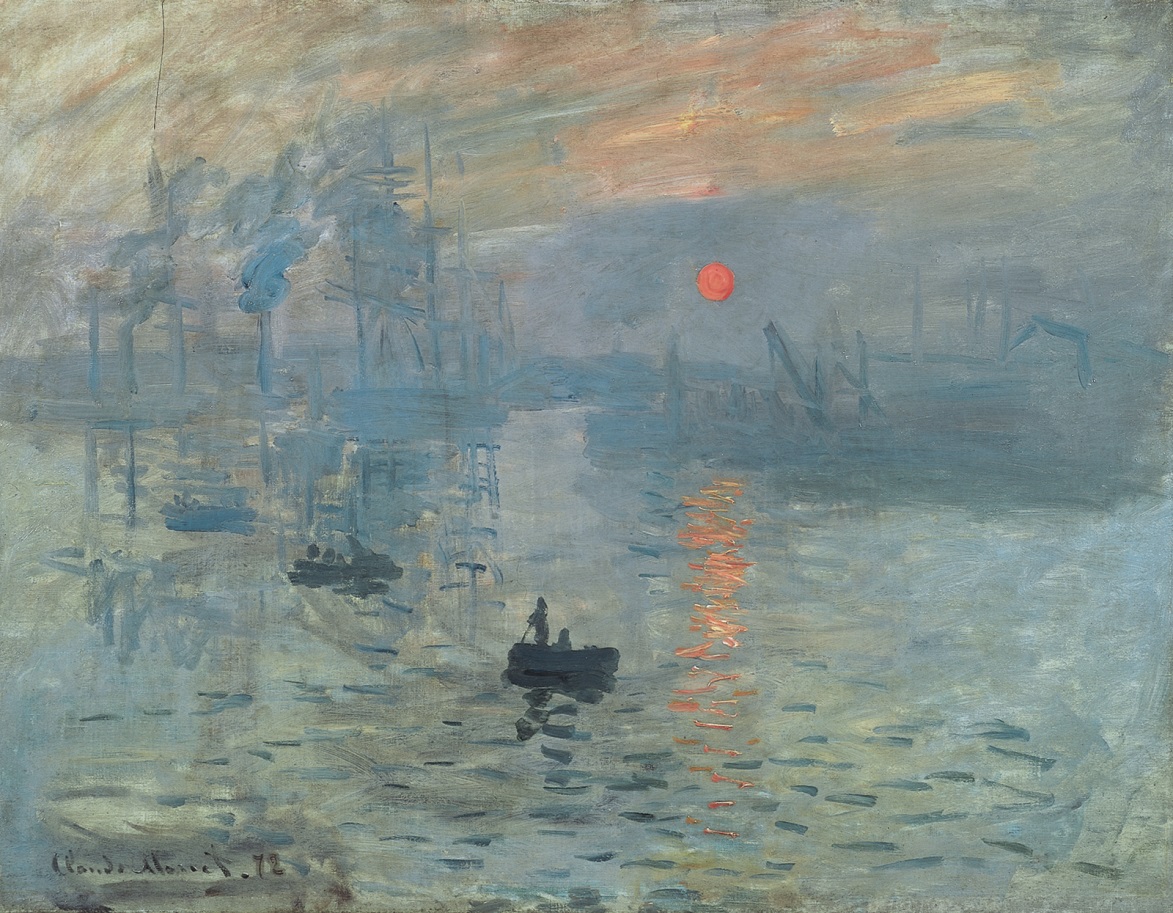 Monet, “Impression—Soleil levant” (1874, “Exhibition of the Impressionists”)
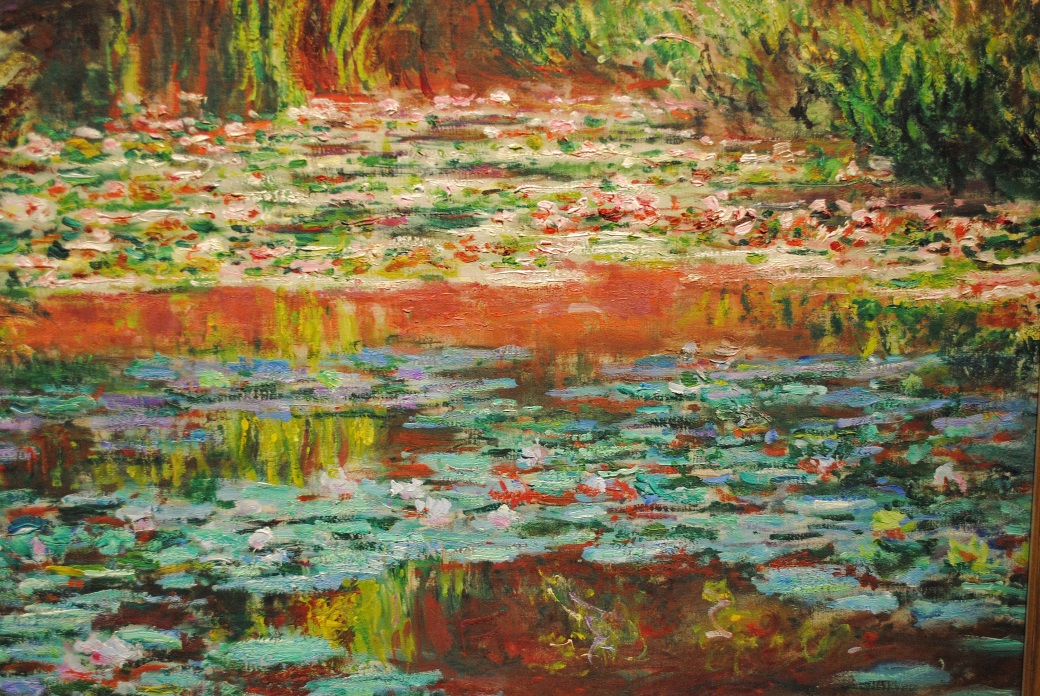 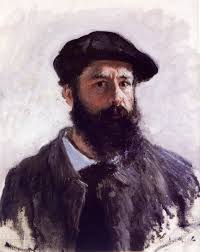 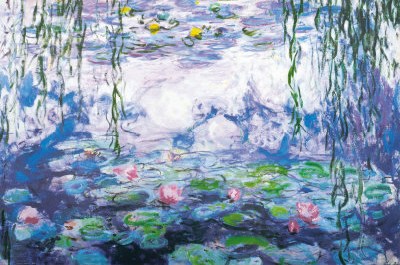 Claude Monet (1849-1926)
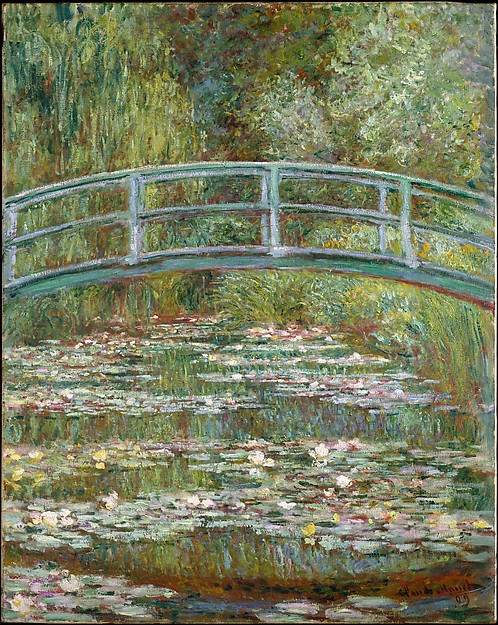 Claude Monet, “Bridge over a Pond of Water Lilies” (c. 1899)
The hyper-aesthetic stance: withdraw from the ever-institutionalized, administered world into a fantasy world of elite connoisseurship
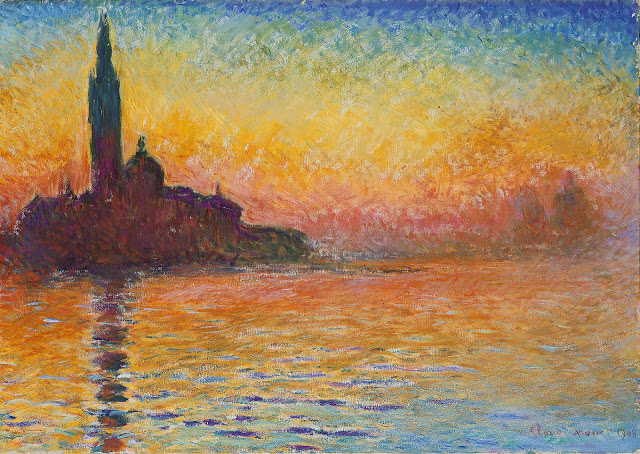 The hyper-aesthetic stance: withdraw from the ever-institutionalized, administered world into a fantasy world of elite connoisseurship
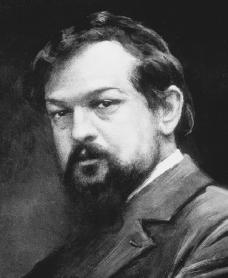 Debussy to Ernest Chausson, September 1893:

“Music really ought to have been a hermetical science, enshrined in texts so hard and laborious to decipher as to discourage the herd of people who treat it as casually as they do a handkerchief.”
The hyper-aesthetic stance: withdraw from the ever-institutionalized, administered world into a fantasy world of elite connoisseurship
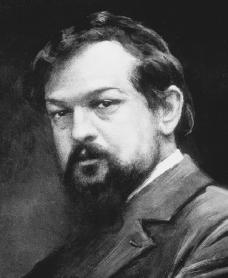 Debussy to Ernest Chausson, September 1893:

“Music really ought to have been a hermetical science, enshrined in texts so hard and laborious to decipher as to discourage the herd of people who treat it as casually as they do a handkerchief.”
“Sarabande,” from Images oubliées (1894), as revised for publication in Pour le piano (1901)
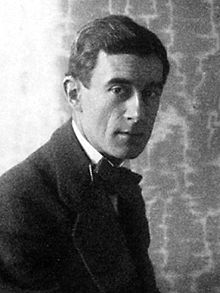 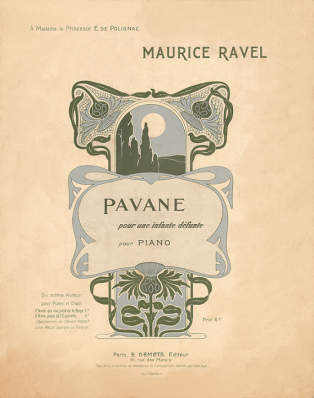 Ravel, Pavane pour une infante défunte (1899)
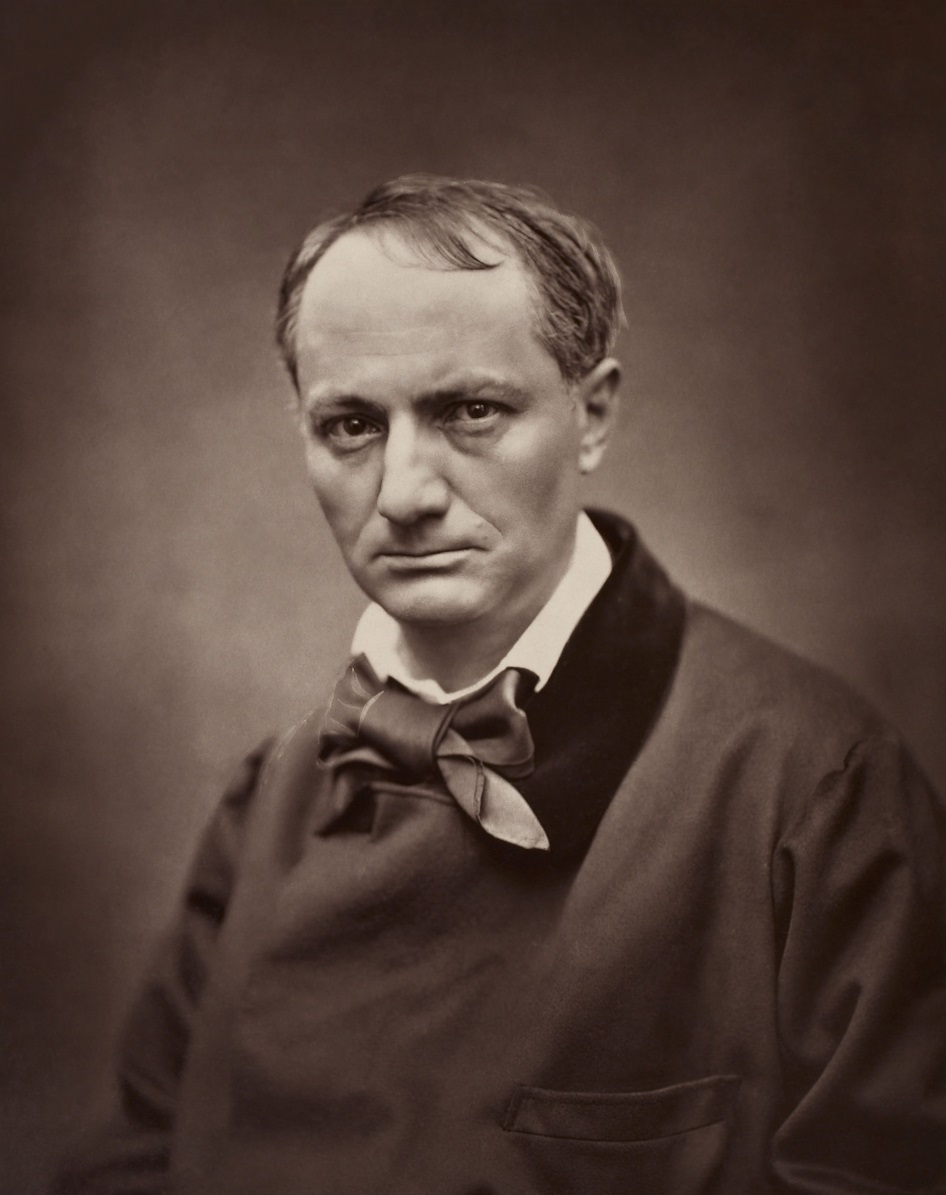 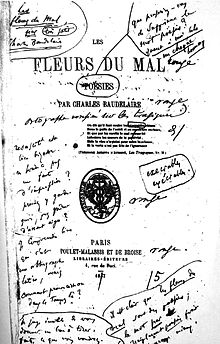 (1857)
Charles Baudelaire (1821-1867)
Poetic “Aestheticism”
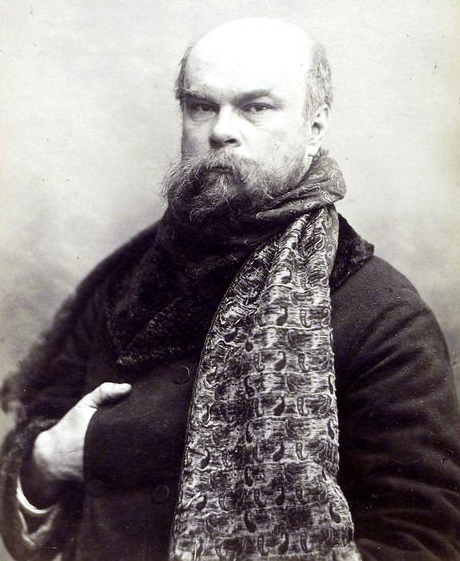 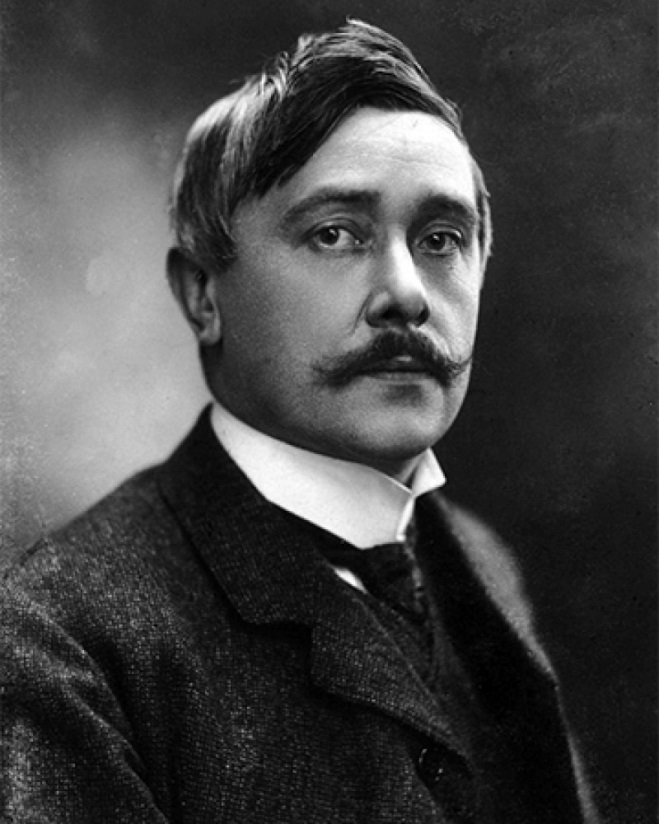 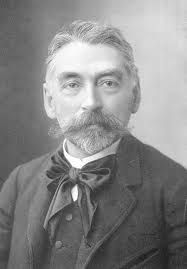 Paul Verlaine (1844-96)                    Stéphane Mallarmé (1842-98)            Maurice Maeterlinck (1862-1949)
By the 1870s: the “Decadents”
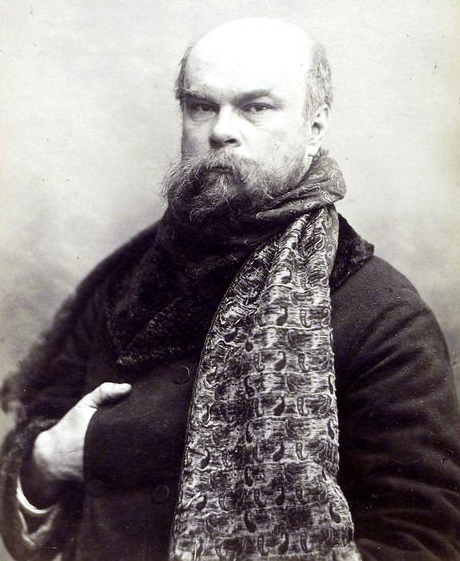 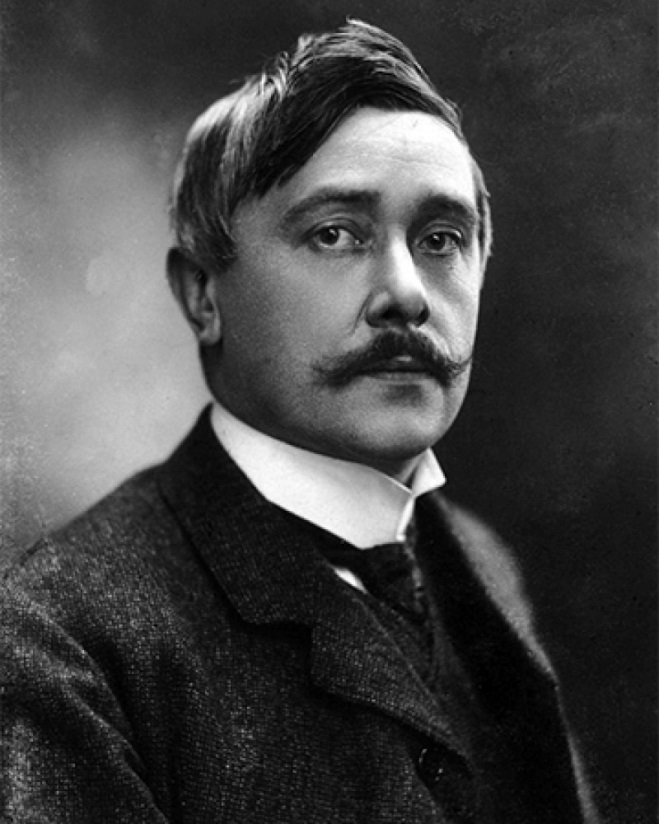 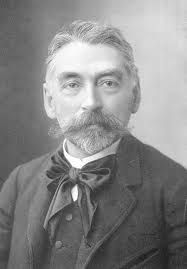 Paul Verlaine (1844-96)                    Stéphane Mallarmé (1842-98)            Maurice Maeterlinck (1862-1949)
By the 1880s: The “Symbolist” Poets
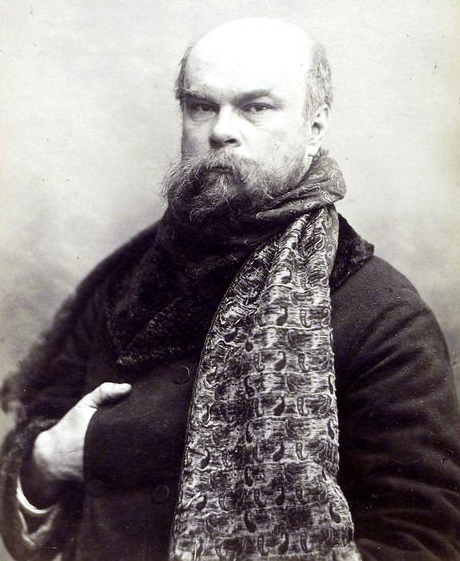 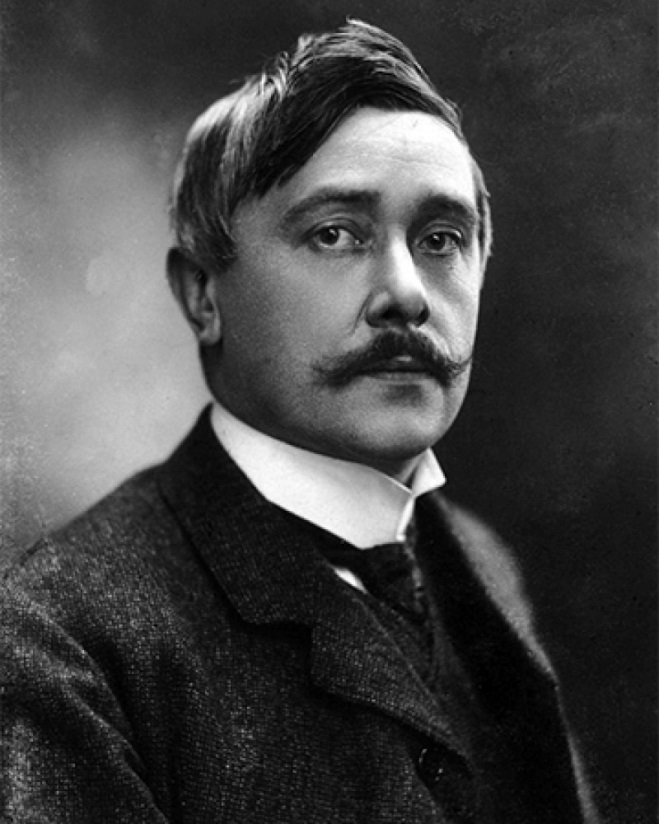 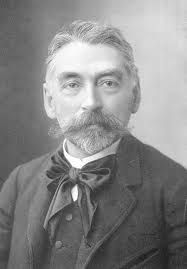 Paul Verlaine (1844-96)                    Stéphane Mallarmé (1842-98)            Maurice Maeterlinck (1862-1949)
The “Symbolist” Movement
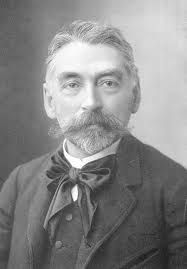 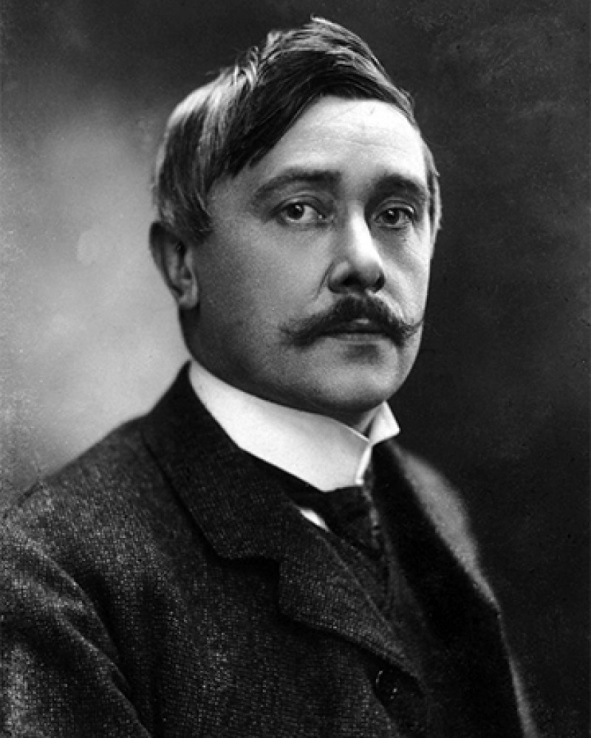 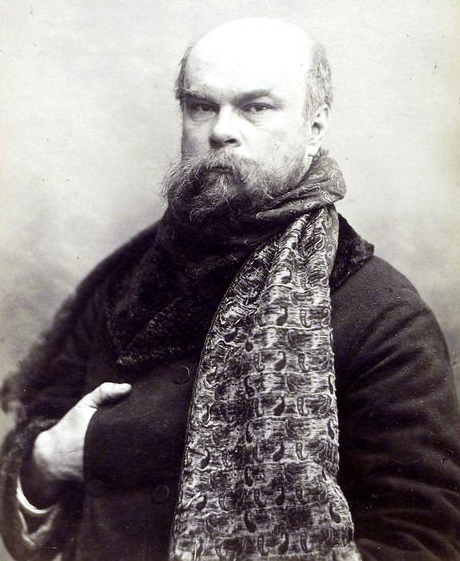 Paul Verlaine (1844-96)                    Stéphane Mallarmé (1842-98)        Maurice Maeterlinck (1862-1949)
Exquisite polish; technical refinement; ultra-elegance
The “Symbolist” Movement
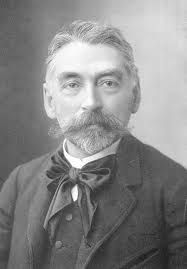 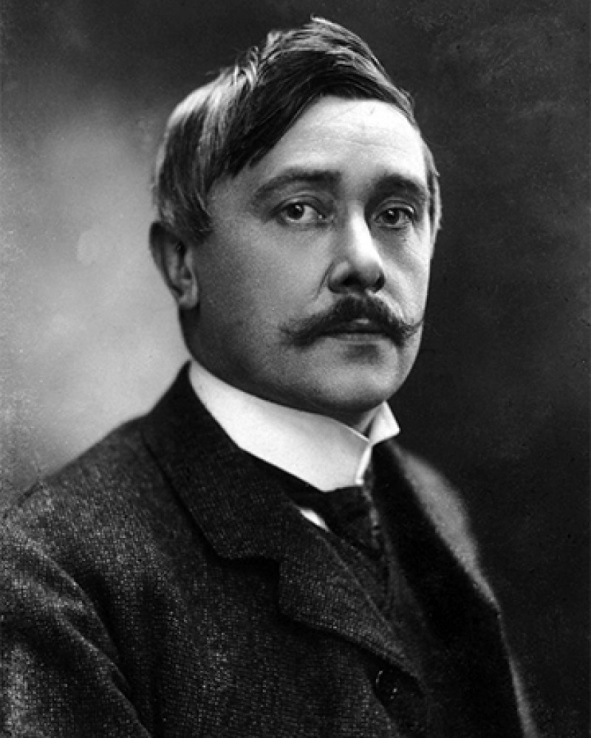 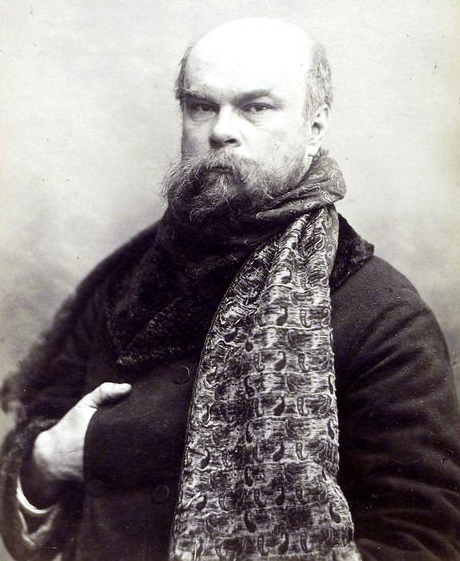 Paul Verlaine (1844-96)                    Stéphane Mallarmé (1842-98)        Maurice Maeterlinck (1862-1949)
Exquisite polish; technical refinement; ultra-elegance
Softer, gentler, nuanced, seemingly passive in contrast with earlier, more aggressive art
The “Symbolist” Movement
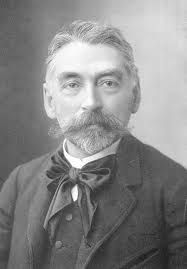 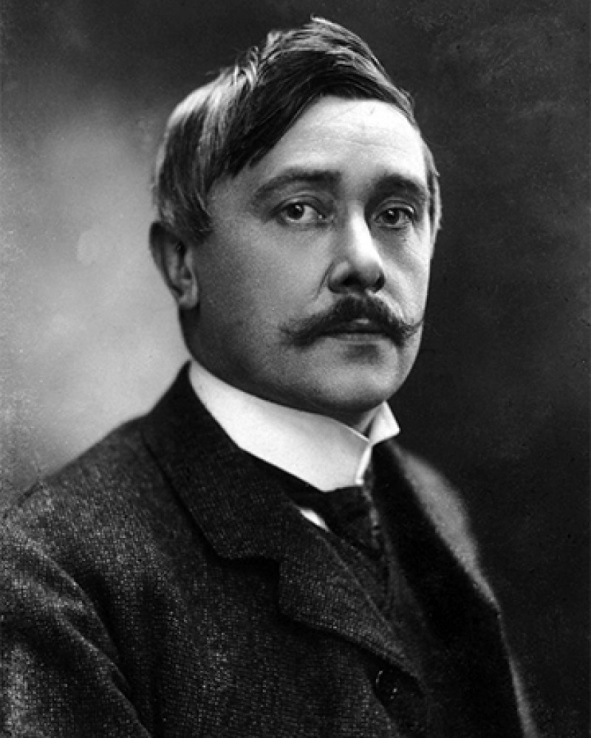 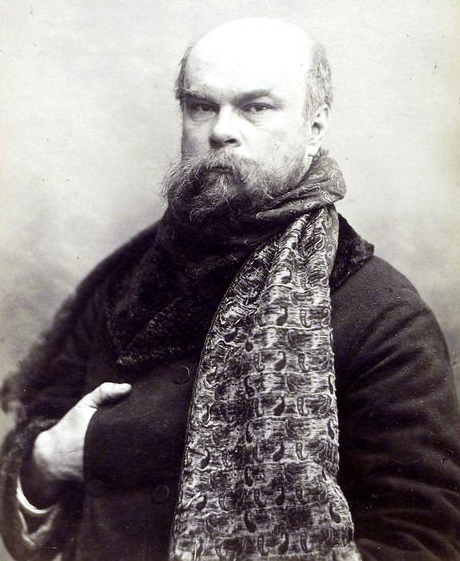 Paul Verlaine (1844-96)                    Stéphane Mallarmé (1842-98)        Maurice Maeterlinck (1862-1949)
Exquisite polish; technical refinement; ultra-elegance
Softer, gentler, nuanced, seemingly passive in contrast with earlier, more aggressive art
Appeal only to rarefied connoisseurs, the elite: hence an embrace of “difficulty” and purposeful syntax-violation (esp. Mallarmé)
The “Symbolist” Movement
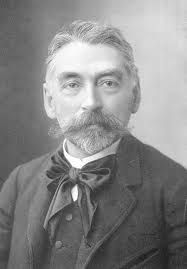 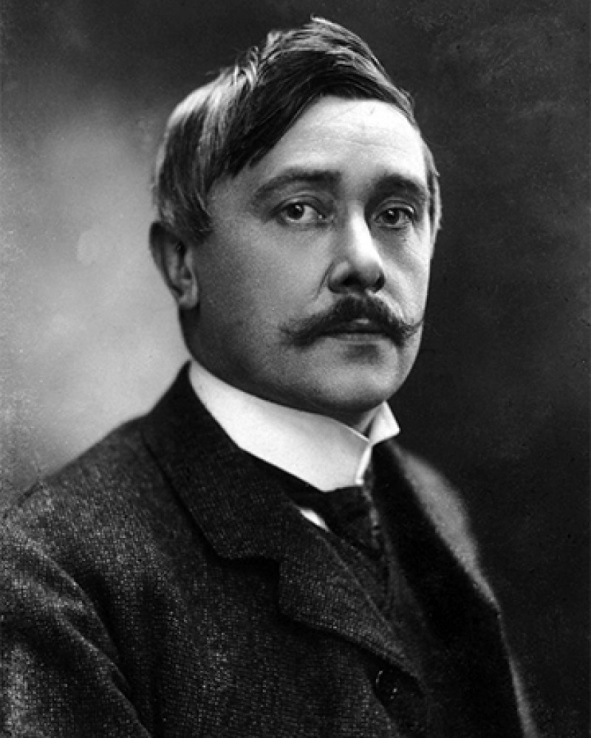 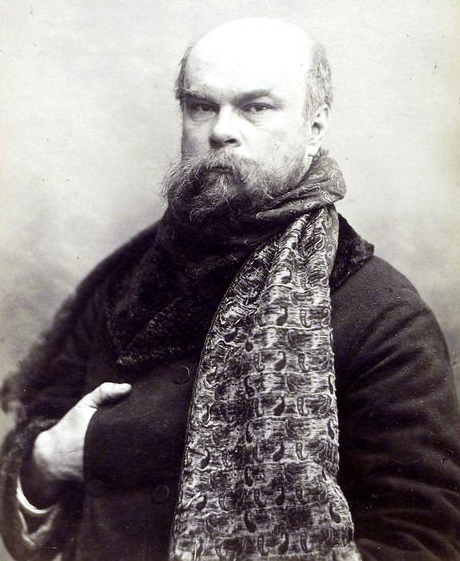 Paul Verlaine (1844-96)                    Stéphane Mallarmé (1842-98)        Maurice Maeterlinck (1862-1949)
Exquisite polish; technical refinement; ultra-elegance
Softer, gentler, nuanced, seemingly passive in contrast with earlier, more aggressive art
Appeal only to rarefied connoisseurs, the elite: hence an embrace of “difficulty” and purposeful syntax-violation (esp. Mallarmé)
Moods of the mysterious, indefinable, the dream-fantasy, the spectral; “anywhere out of this world”
The “Symbolist” Movement
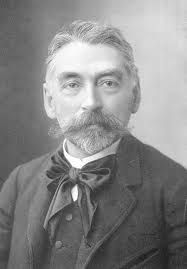 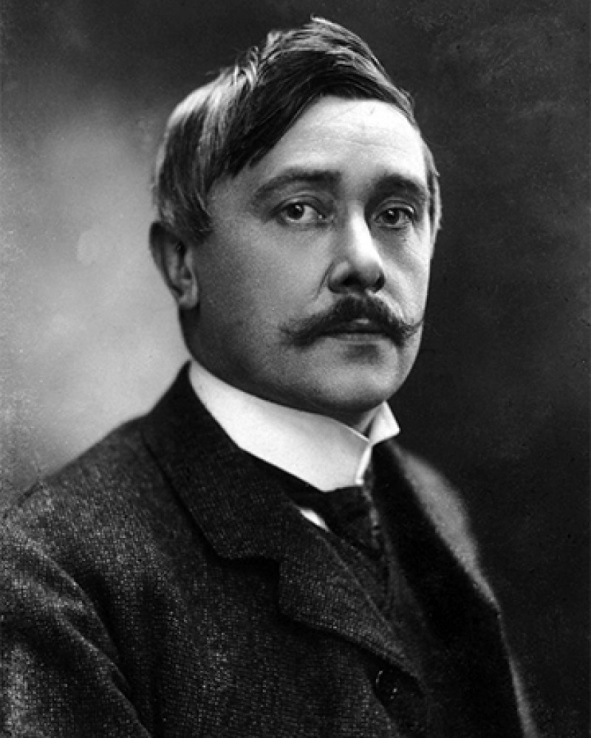 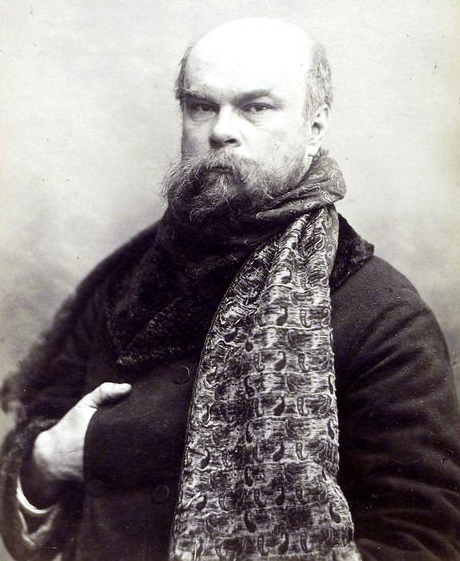 Paul Verlaine (1844-96)                    Stéphane Mallarmé (1842-98)        Maurice Maeterlinck (1862-1949)
Exquisite polish; technical refinement; ultra-elegance
Softer, gentler, nuanced, seemingly passive in contrast with earlier, more aggressive art
Appeal only to rarefied connoisseurs, the elite: hence an embrace of “difficulty” and purposeful syntax-violation (esp. Mallarmé)
Moods of the mysterious, indefinable, the dream-fantasy, the spectral; “anywhere out of this world”
Impression of a luscious vagueness: suggestion rather than the direct statement (esp. Mallarmé)
The “Symbolist” Movement
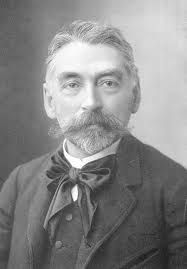 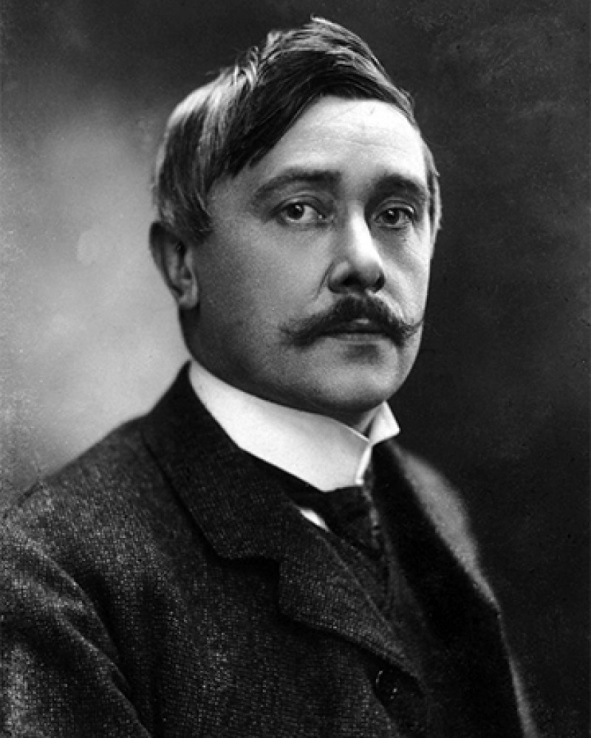 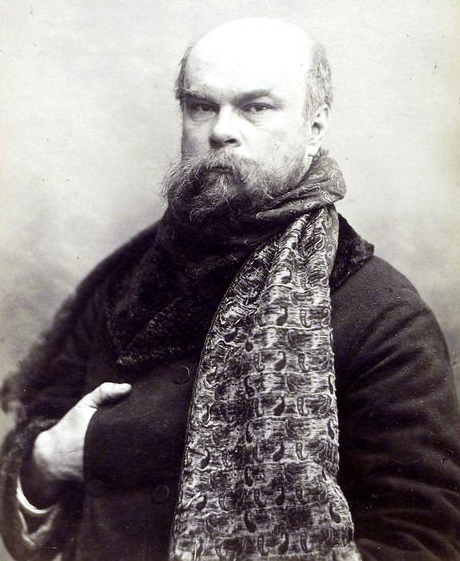 Paul Verlaine (1844-96)                    Stéphane Mallarmé (1842-98)        Maurice Maeterlinck (1862-1949)
Exquisite polish; technical refinement; ultra-elegance
Softer, gentler, nuanced, seemingly passive in contrast with earlier, more aggressive art
Appeal only to rarefied connoisseurs, the elite: hence an embrace of “difficulty” and purposeful syntax-violation (esp. Mallarmé)
Moods of the mysterious, indefinable, the dream-fantasy, the spectral; “anywhere out of this world”
Impression of a luscious vagueness: suggestion rather than the direct statement (esp. Mallarmé)
Appeal to direct, immediate, physical “sensation”: sonic indulgence, aesthetic sensuality; 
       the heightening of the sonic moment
In music: 
the production of a symbolist-oriented volupté (voluptuousness)
Debussy, Prélude à “L'après-midi d'un faune” (1894), central section
In music: 
the production of a symbolist-oriented volupté (voluptuousness)
Ravel, Daphnis et Chloé (1912), “Lever du jour”
Advances of the Symbolists in Poetry/Art/Music
Advances of the Symbolists in Poetry/Art/Music
Encouraged innovation in technique, syntax, sound—a breaking-free from old, stale academic formulas
Advances of the Symbolists in Poetry/Art/Music
Encouraged innovation in technique, syntax, sound—a breaking-free from old, stale academic formulas

Explored regions of consciousness (or pre-consciousness) and immediacy
Advances of the Symbolists in Poetry/Art/Music
Encouraged innovation in technique, syntax, sound—a breaking-free from old, stale academic formulas

Explored regions of consciousness (or pre-consciousness) and immediacy

Demanded a heightened sensitivity to aesthetic experience
Advances of the Symbolists in Poetry/Art/Music
Encouraged innovation in technique, syntax, sound—a breaking-free from old, stale academic formulas

Explored regions of consciousness (or pre-consciousness) and immediacy

Demanded a heightened sensitivity to aesthetic experience

Experimented with the “fusion of the arts” and the “correspondences” among them
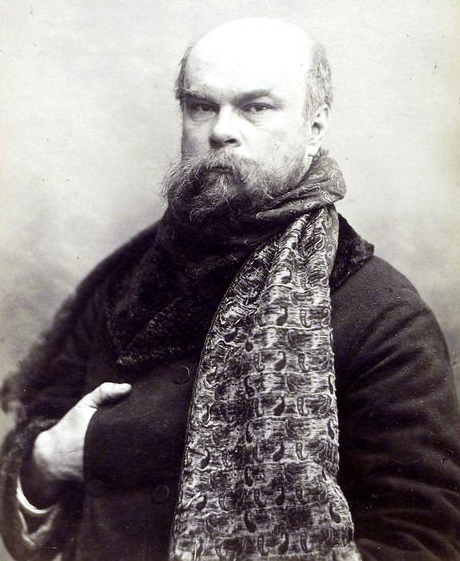 De la musique avant toute chose,Et pour cela préfère l'ImpairPlus vague et plus soluble dans l'air,Sans rien en lui qui pèse ou qui pose.





Paul Verlaine, “L’art poétique” (1874)
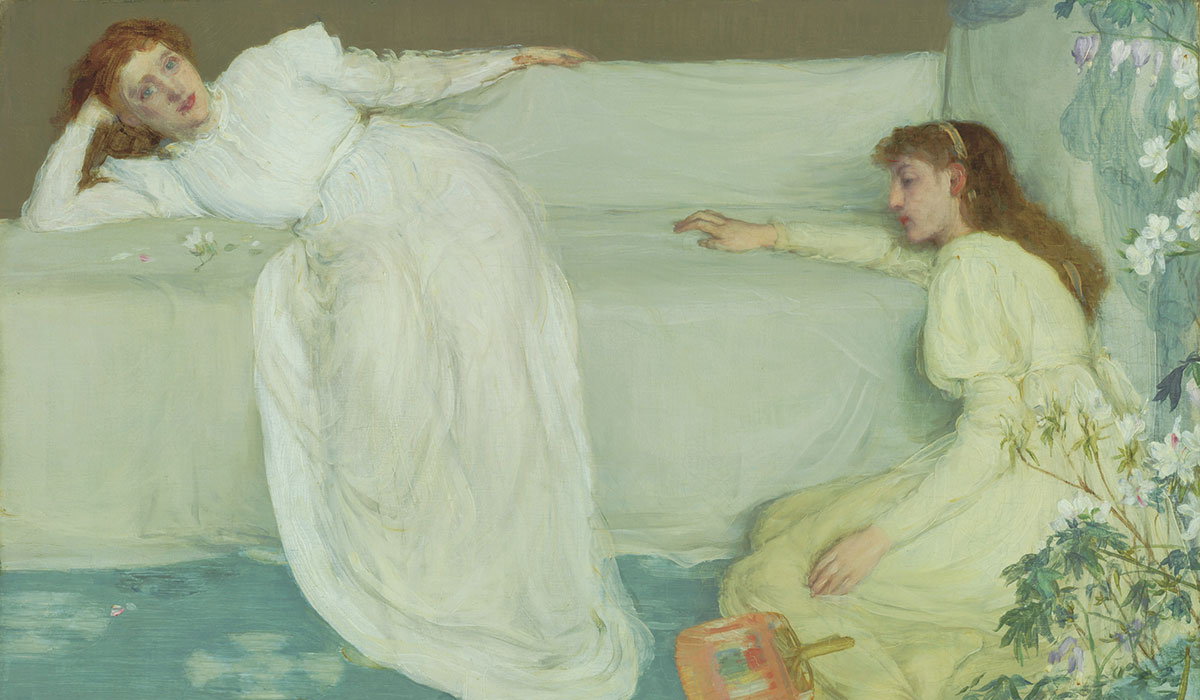 James McNeill Whistler, “Symphony in White, No. 3” (1865-67)
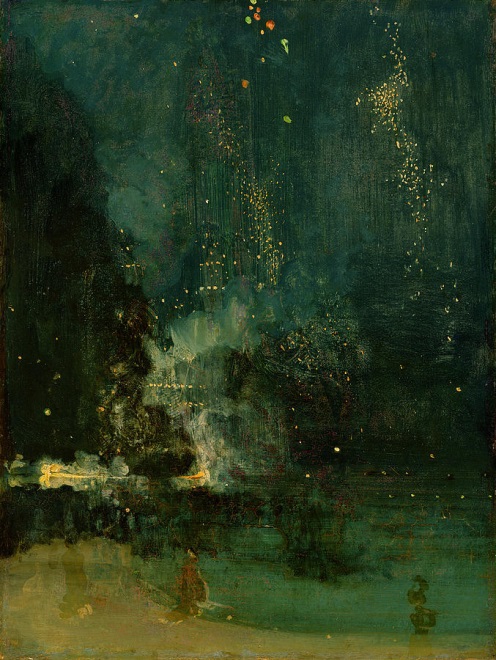 James McNeill Whistler, 
“Nocturne in Black and Gold: the Falling Rocket” (c. 1875)
Debussy, “Nuages” (“Clouds”) from Nocturnes (1897-99)
Debussy, “Sirènes” from Nocturnes (1897-99)
Ravel, Daphnis et Chloé (1912),  from the opening scene
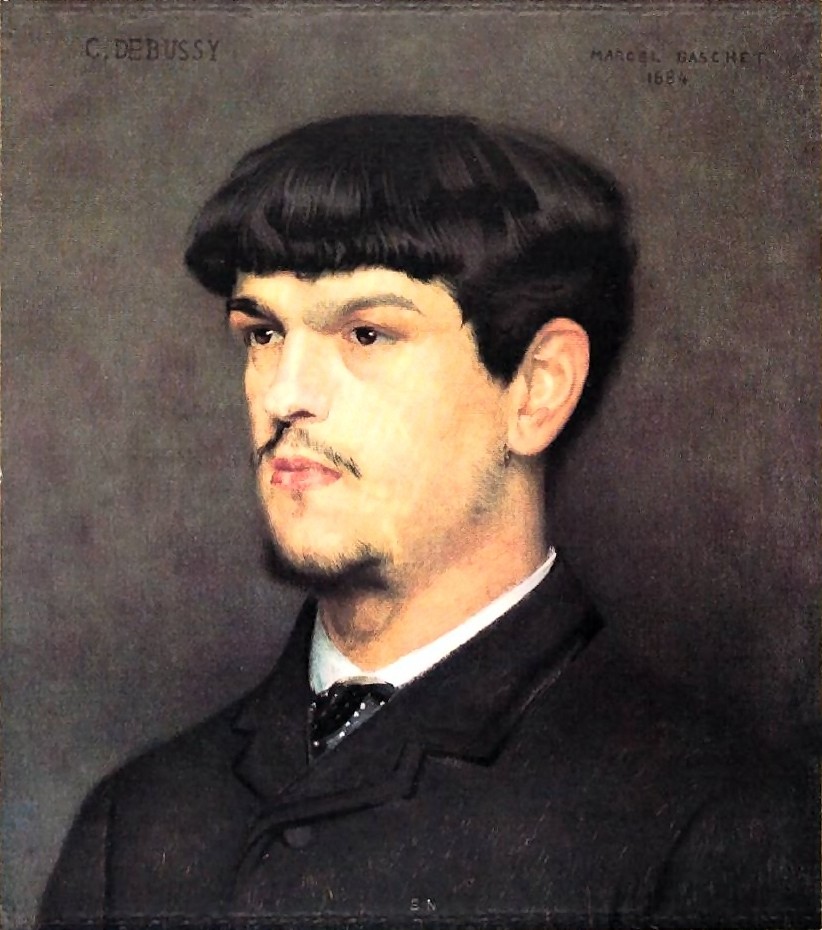 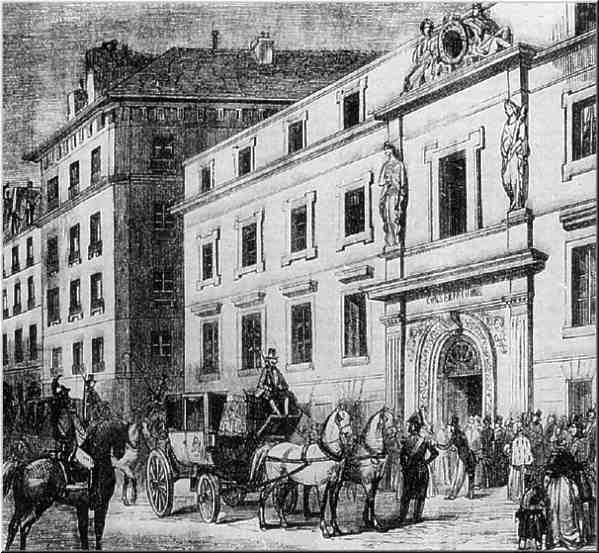 Claude Debussy in 1884, age 22
(Marcel Baschet)
Paris Conservatoire
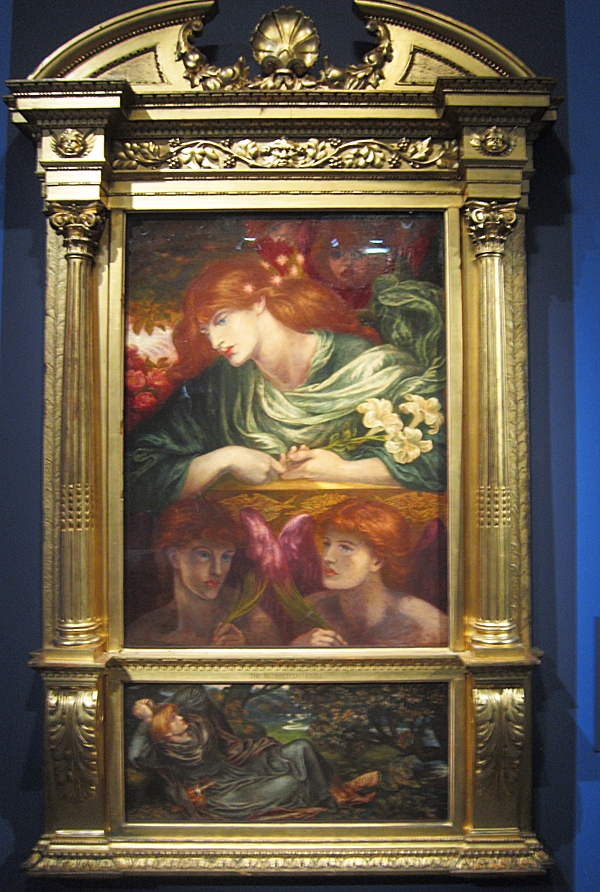 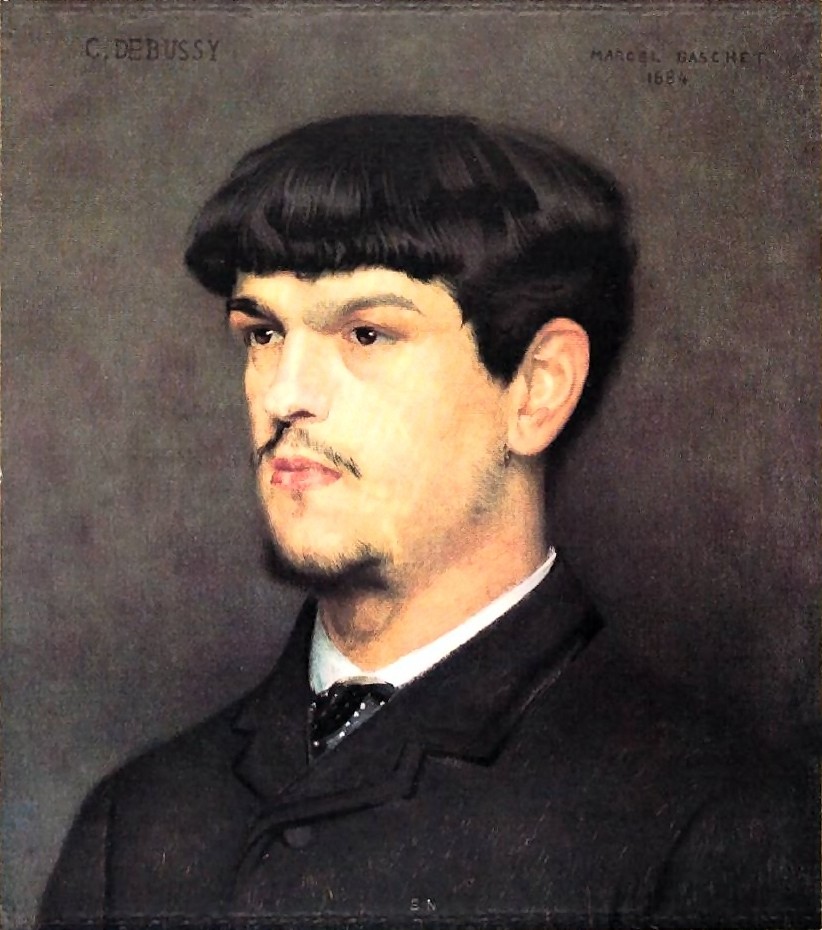 Claude Debussy in 1884, age 22
(Marcel Baschet)
Dante Gabriel Rossetti, “The Blessed Damozel” Pre-Raphaelite Poem, 1850; painting, 1875-78
La damoiselle élue (1887-88)
Debussy: Aesthetic Aspects Include:
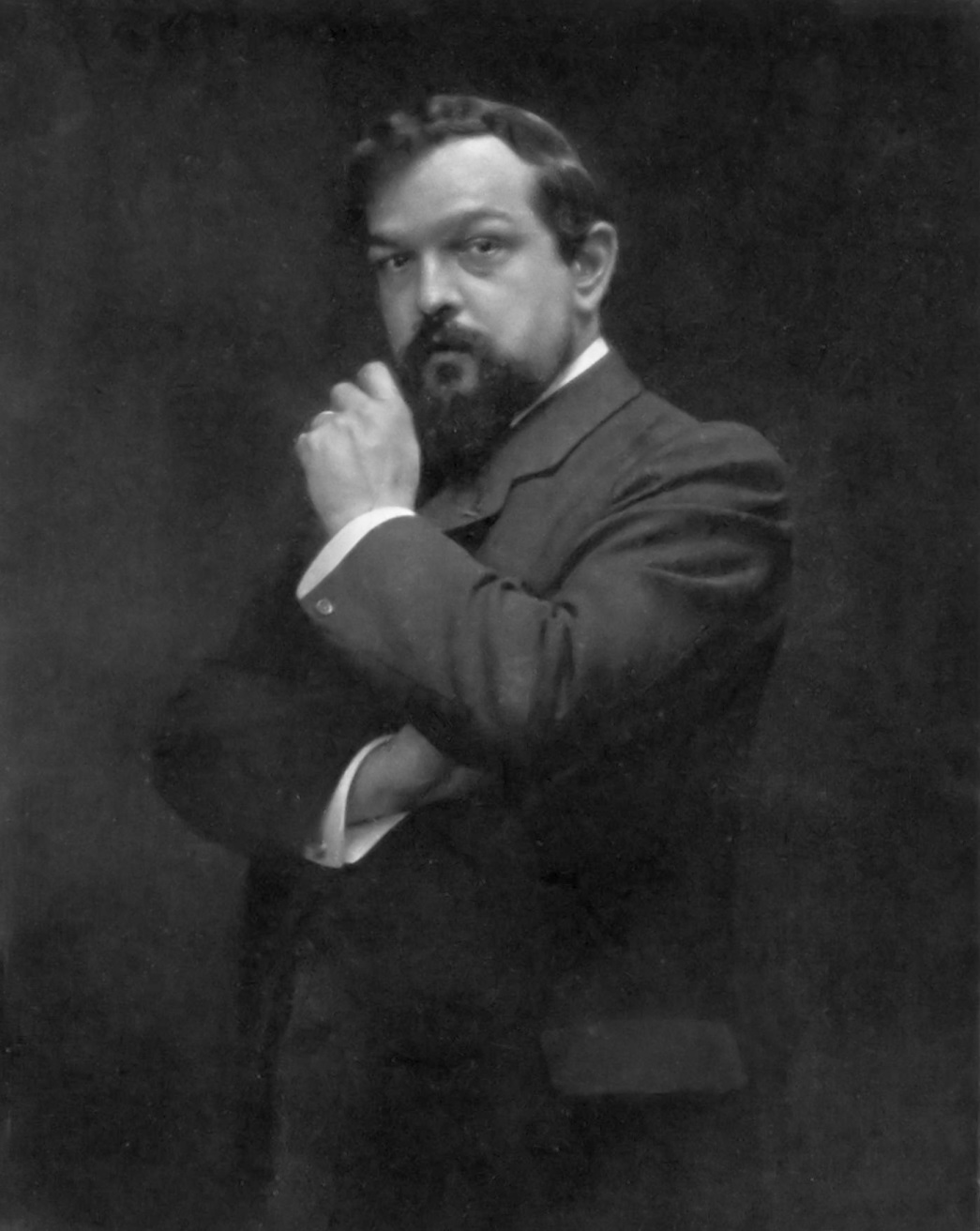 Music as enhanced presence
Debussy: Aesthetic Aspects Include:
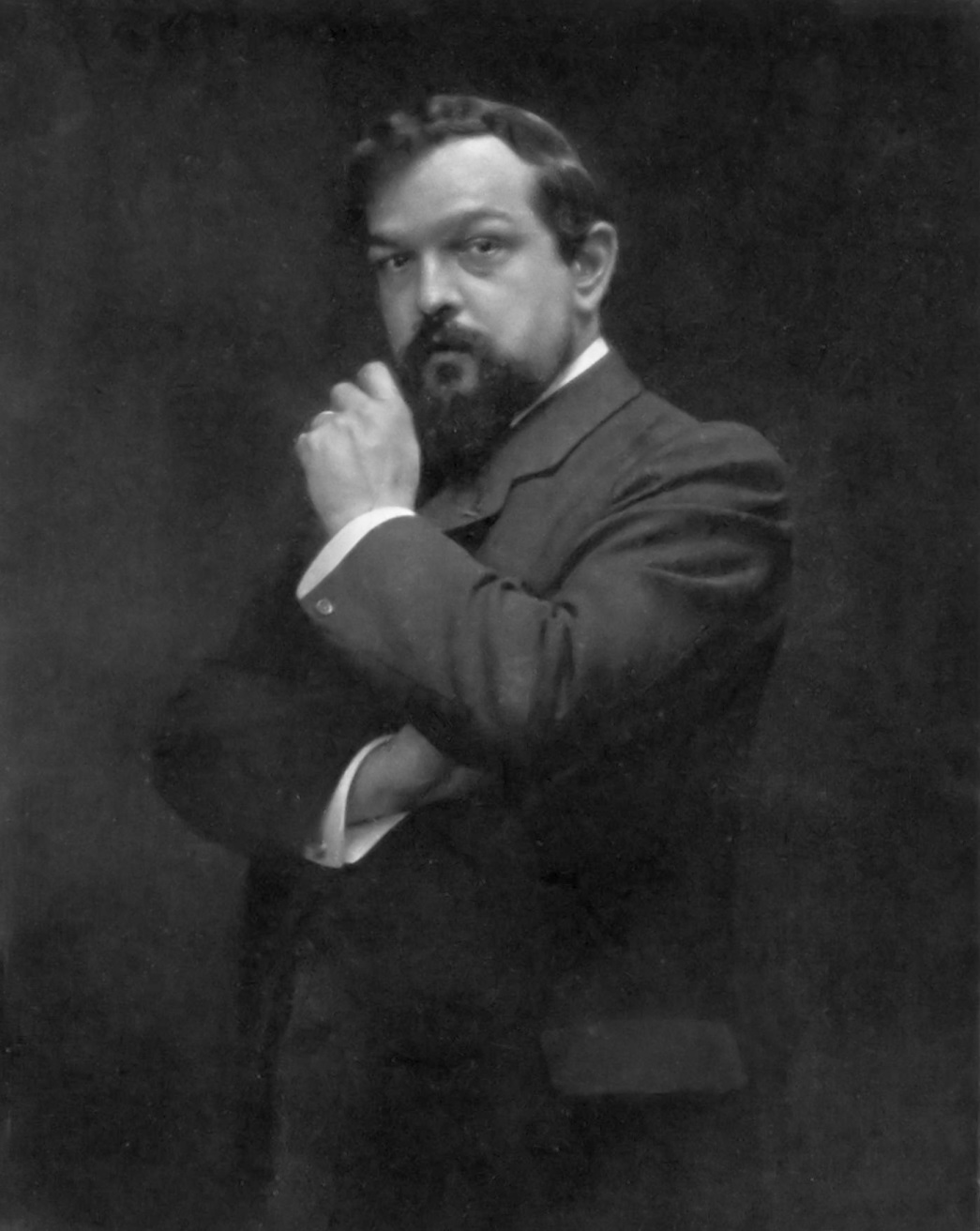 Music as enhanced presence 

An experiential relationship to sound—as physical and immediate sensation
Debussy: Aesthetic Aspects Include:
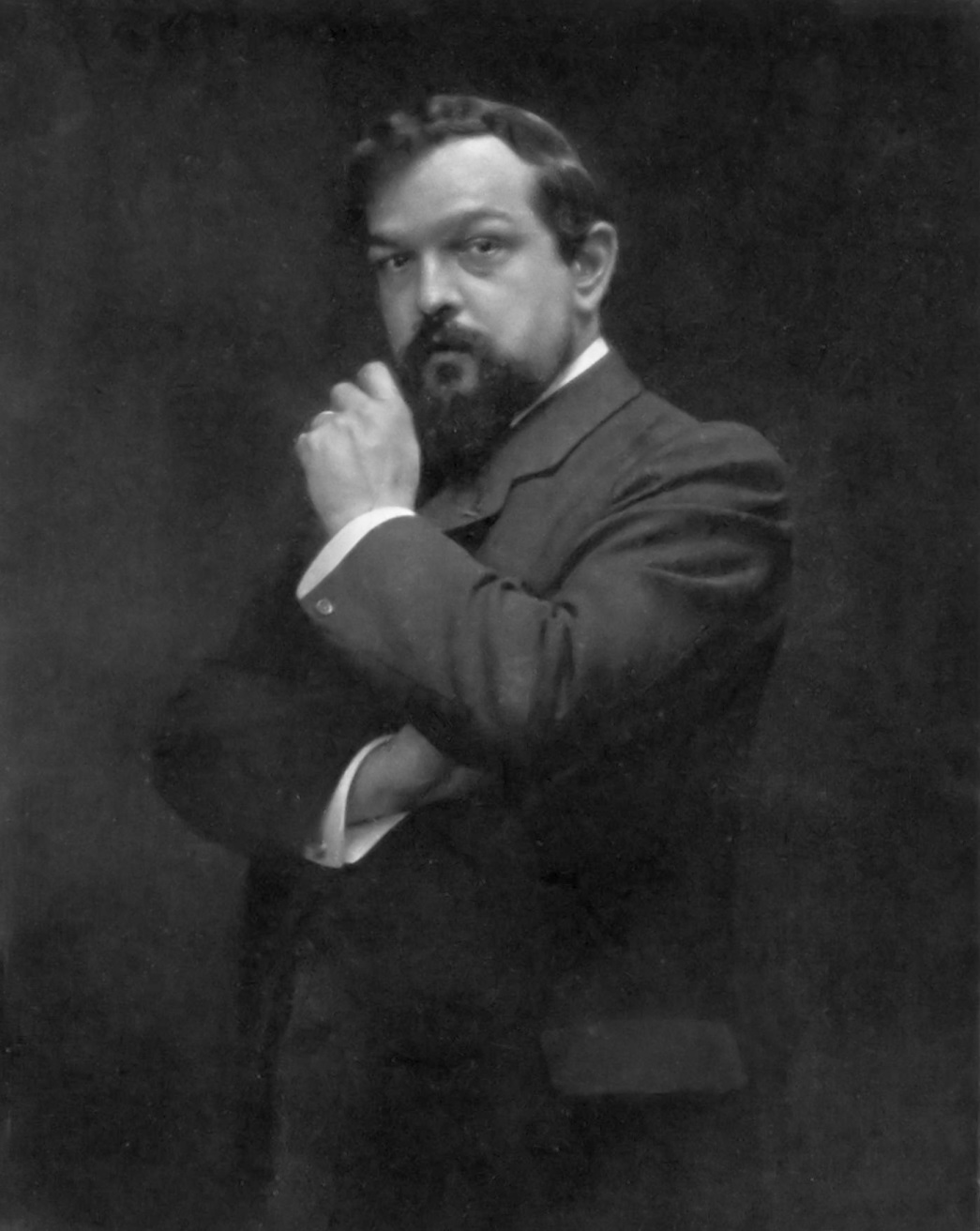 Music as enhanced presence 

An experiential relationship to sound—as physical and immediate sensation 

	Pelléas et Mélisande (1893-1902), 	opening
Debussy: Aesthetic Aspects Include:
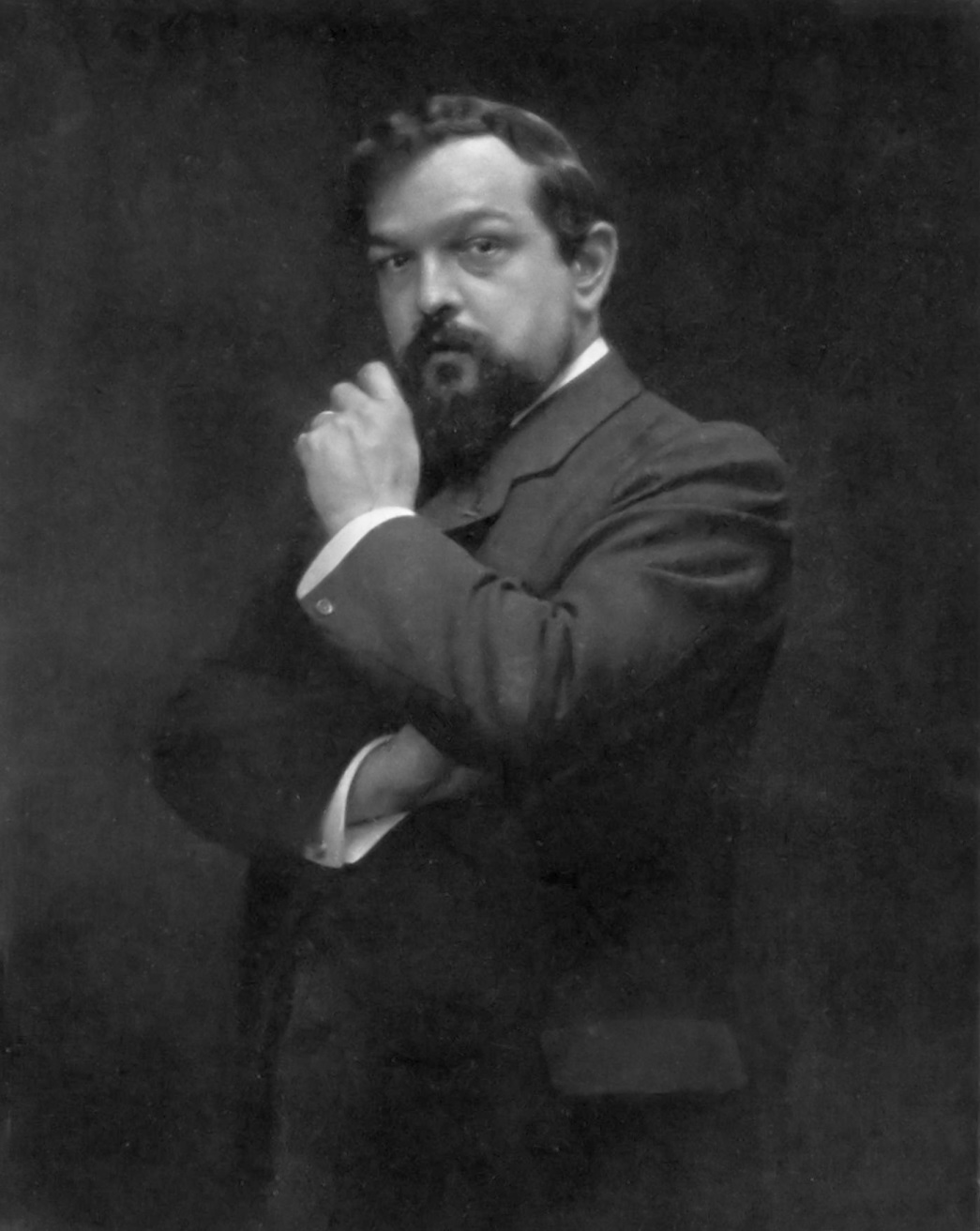 Music as enhanced presence 

An experiential relationship to sound—as physical and immediate sensation 

	Debussy, “Reflets dans l’eau,” 
	from Images, Book 1 (1905)
Debussy: Aesthetic Aspects Include:
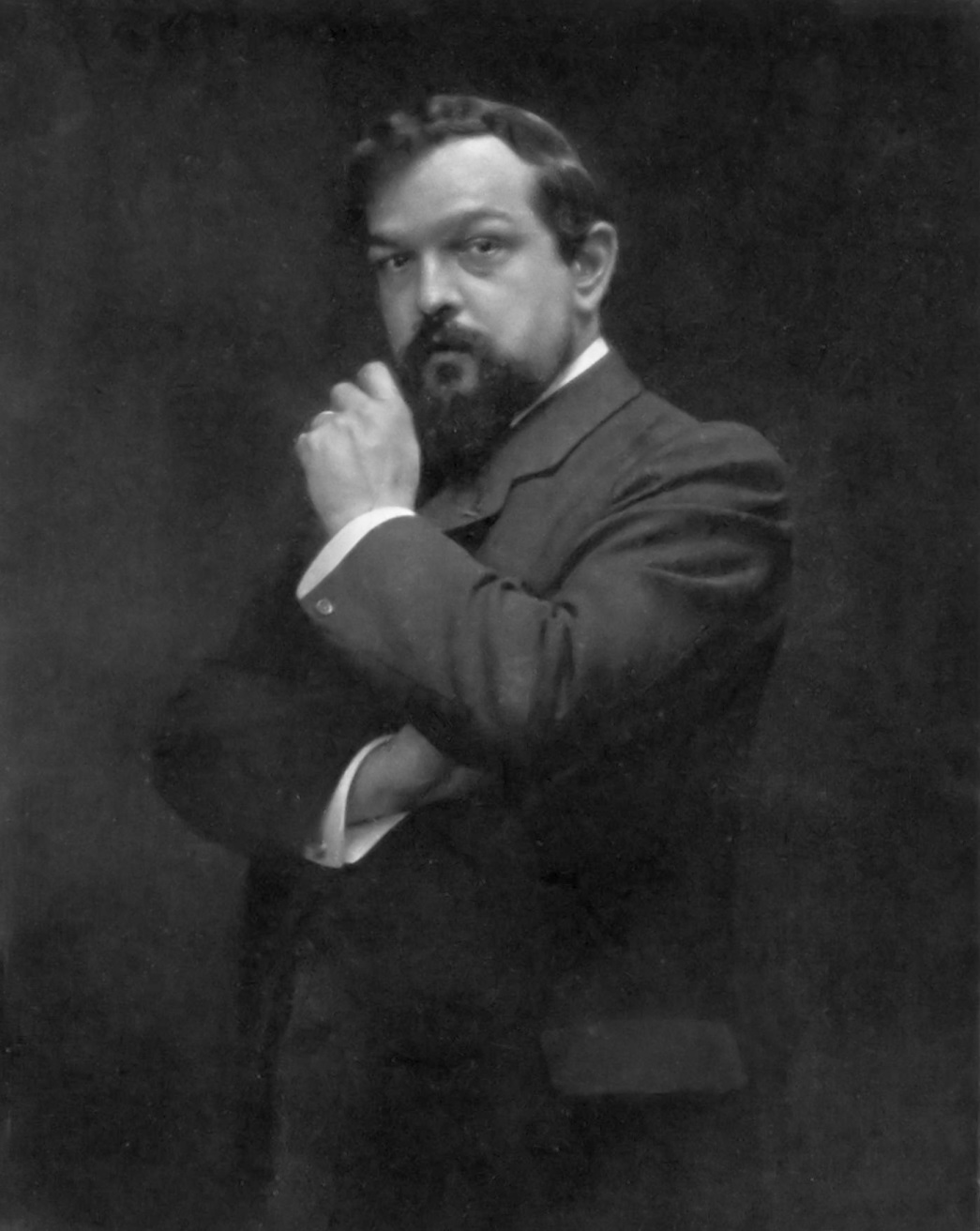 Music as enhanced presence 

An experiential relationship to sound—as physical and immediate sensation 

Melodic lines as “arabesques” (curved, floating, weightless)
Debussy: Aesthetic Aspects Include:
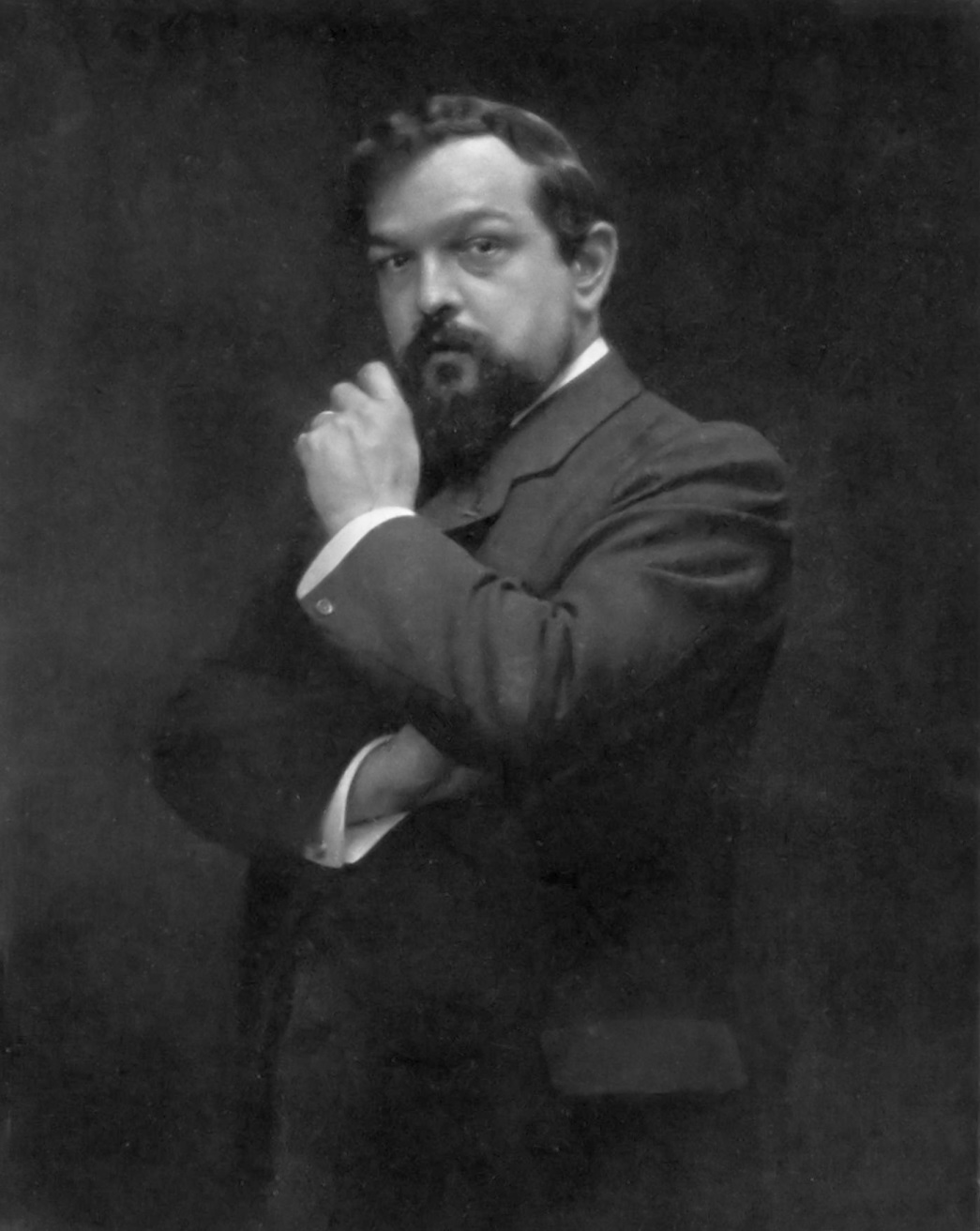 Music as enhanced presence 

An experiential relationship to sound—as physical and immediate sensation 

Melodic lines as “arabesques” (curved, floating, weightless)

  	“Clair de lune” (1890, rev. 1895), from 
	Suite bergamasque
Debussy: Aesthetic Aspects Include:
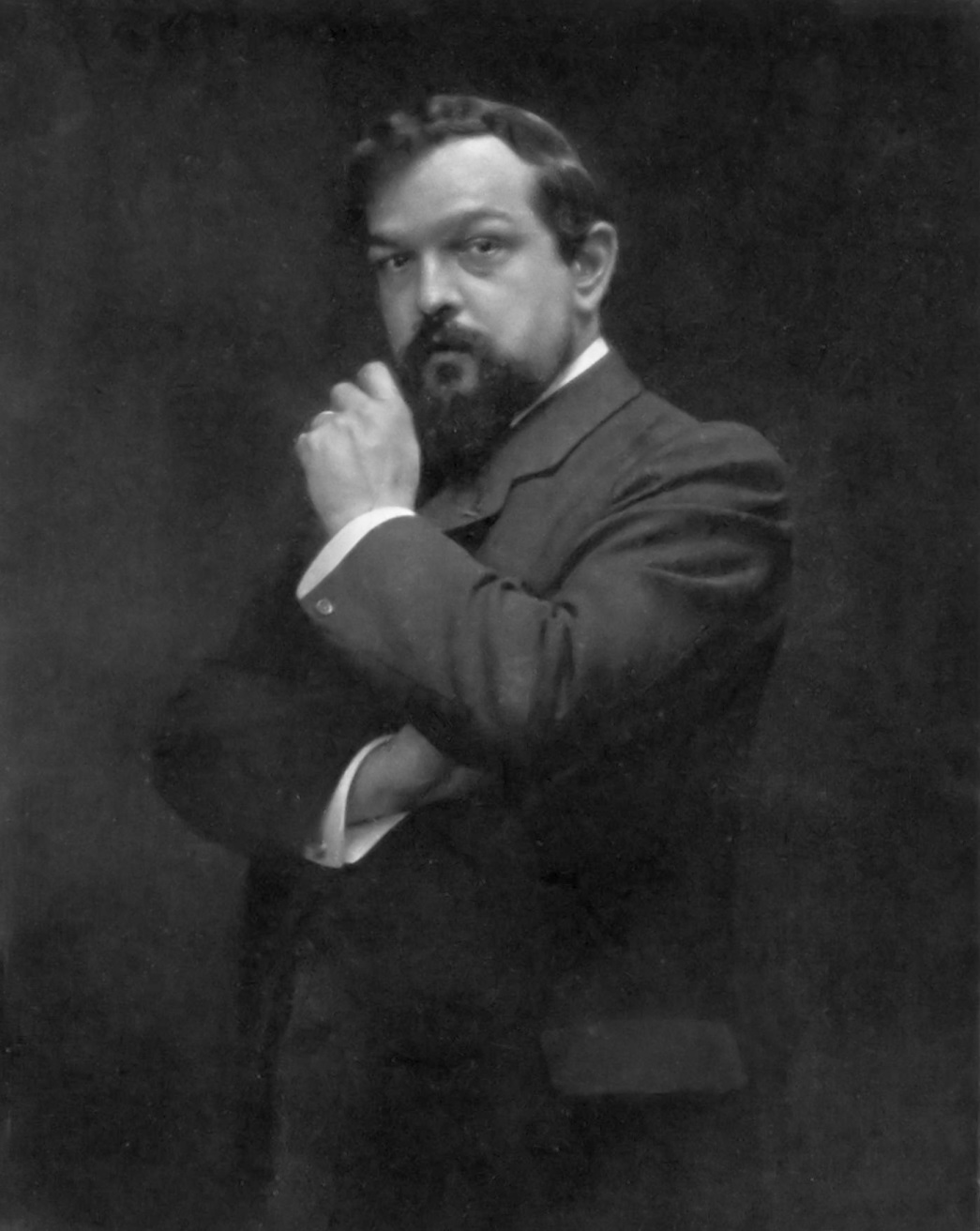 Music as enhanced presence 

An experiential relationship to sound—as physical and immediate sensation 

Melodic lines as “arabesques” (curved, floating, weightless)

Music as cultic, pseudo-sacralized
Debussy: Aesthetic Aspects Include:
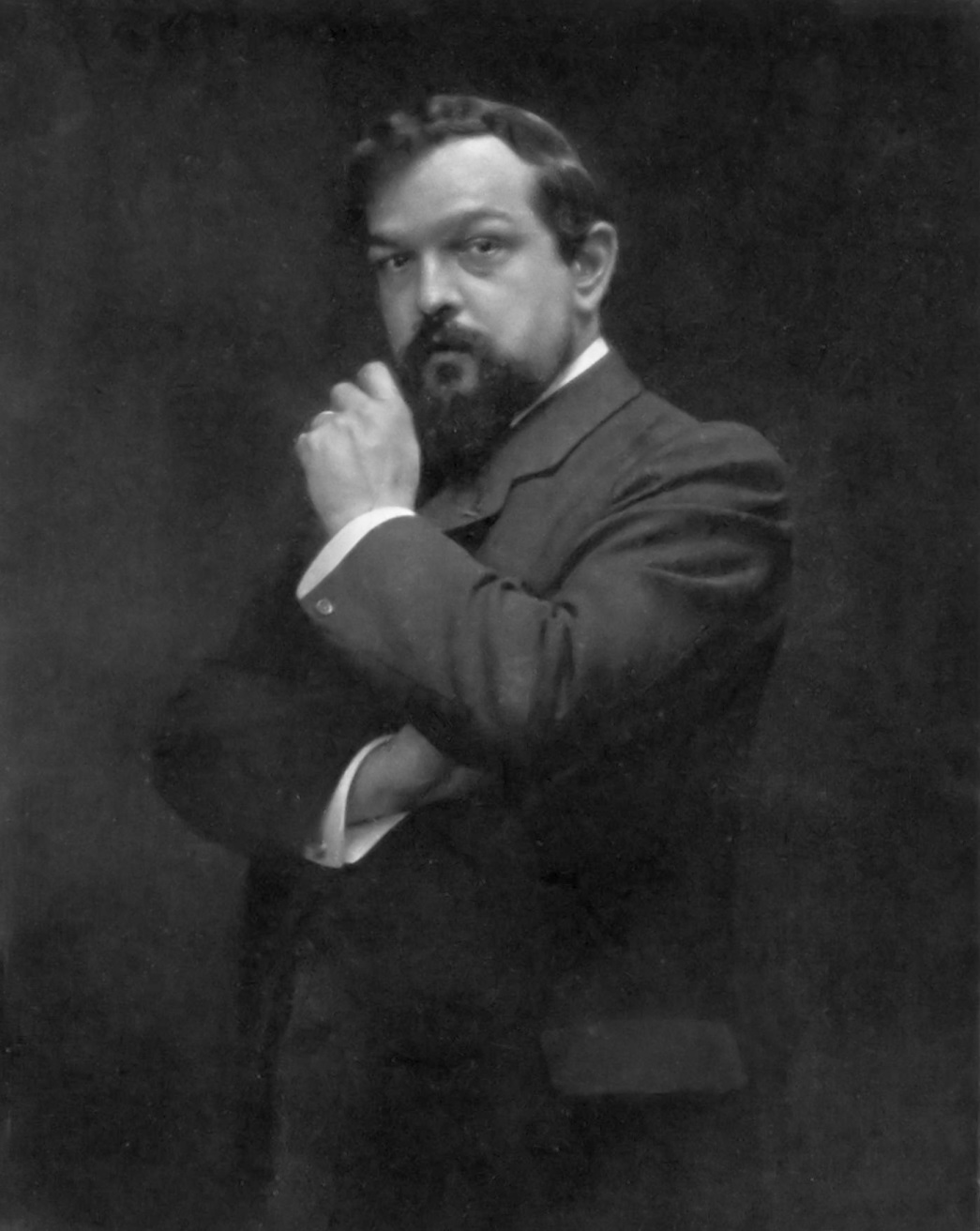 Music as enhanced presence 

An experiential relationship to sound—as physical and immediate sensation 

Melodic lines as “arabesques” (curved, floating, weightless)

Music as cultic, pseudo-sacralized

	“Canope,” from Préludes, Book 2 
	(1911-12)
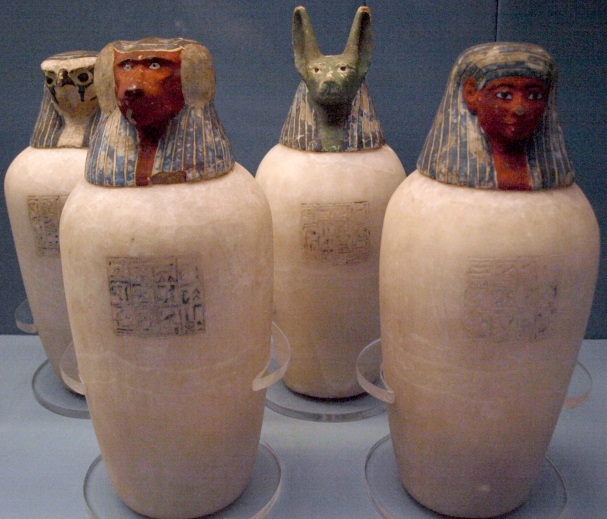 Debussy: Aesthetic Aspects Include:
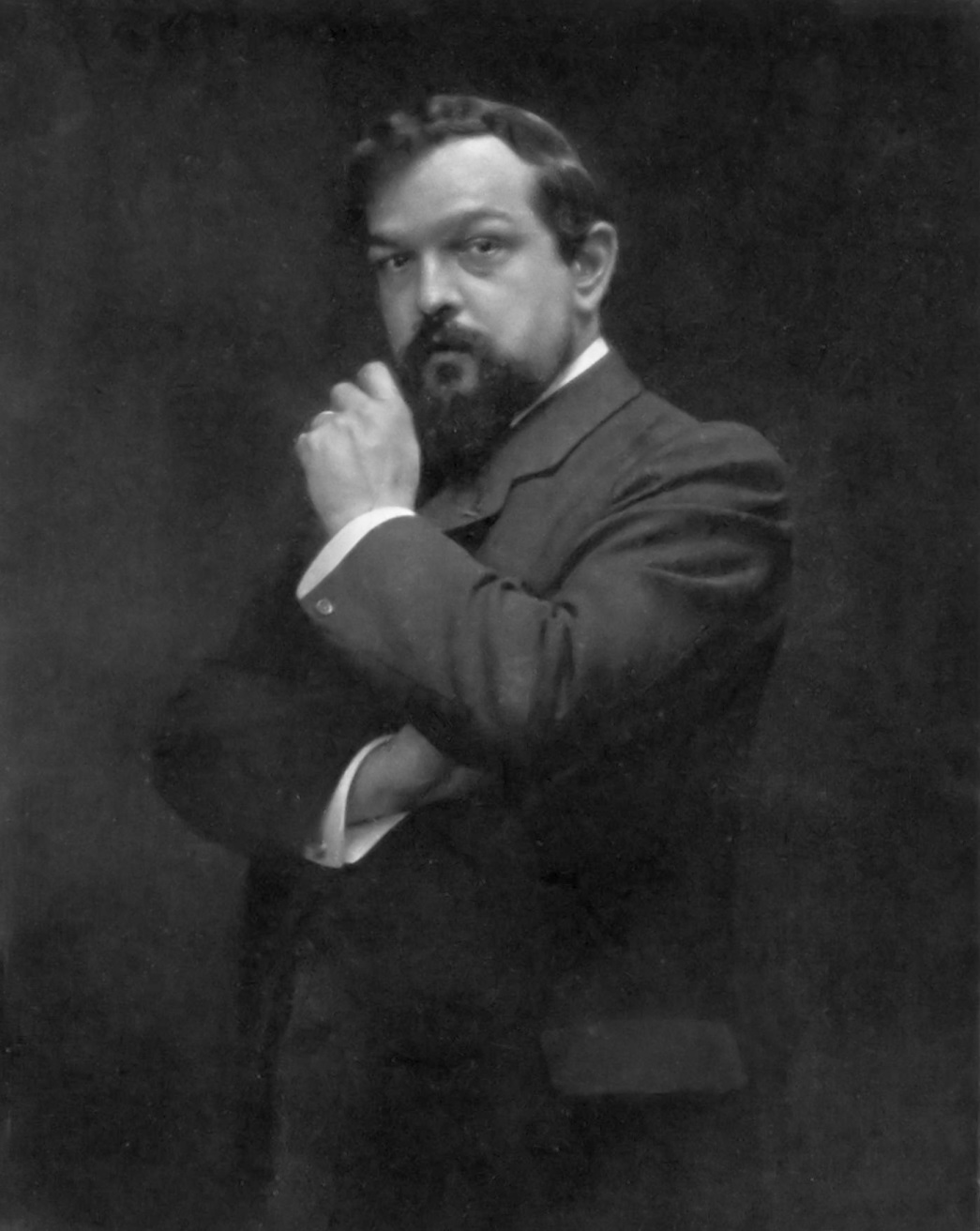 Music as enhanced presence 

A heightened relationship to sound—as physical and immediate sensation 

Melodic lines as “arabesques” (curved, floating, weightless)

Music as cultic, pseudo-sacralized

On the one hand: music as 
      “the most beautiful of lies”
Debussy: Aesthetic Aspects Include:
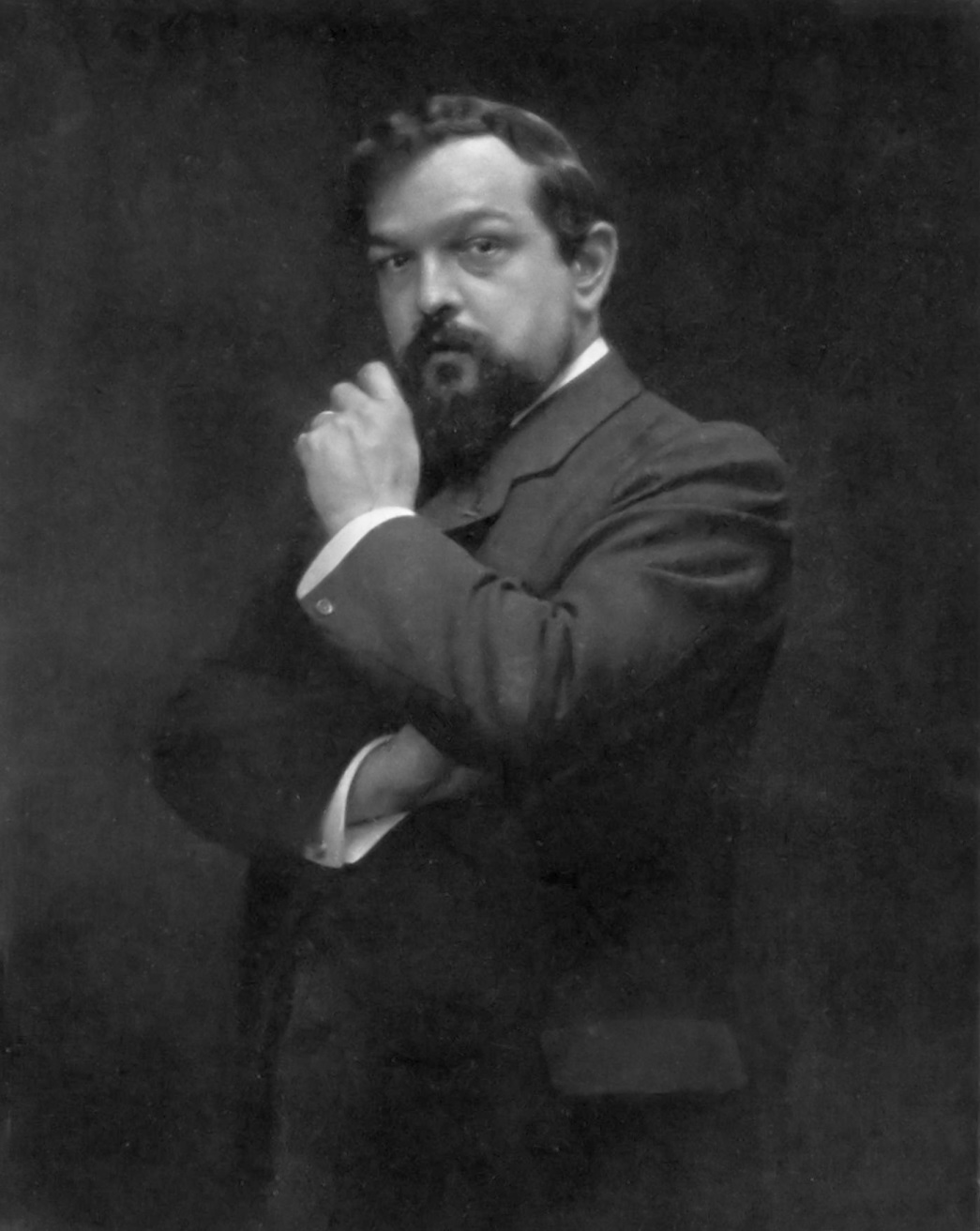 Music as enhanced presence 

A heightened relationship to sound—as physical and immediate sensation 

Melodic lines as “arabesques” (floating, weightless)

Music as cultic, pseudo-sacralized

On the one hand: music as 
      “the most beautiful of lies”

On the other hand, music as less “impressionism” than a recording of sensation-based “réalités”
Debussy: Some Technical Aspects Include:
Debussy: Some Technical Aspects Include:
Weaken the tyranny of the bar-line and the traditional force of metric downbeats (in favor of an impression of metrical “floating”)
Debussy: Some Technical Aspects Include:
Weaken the tyranny of the bar-line and the traditional force of metric downbeats (in favor of an impression of metrical “floating”)

Avoid fifth relations (and strong cadences)
Debussy: Some Technical Aspects Include:
Weaken the tyranny of the bar-line and the traditional force of metric downbeats (in favor of an impression of metrical “floating”)

Avoid fifth relations (and strong cadences)
La damoiselle élue (1887-88) ||:  iii – ii - I- ii     :||
Debussy: Some Technical Aspects Include:
Weaken the tyranny of the bar-line and the traditional force of metric downbeats (in favor of an impression of metrical “floating”)

Avoid fifth relations (and strong cadences)

Exploit chordal ambiguity (functional ambiguity)
Debussy: Some Technical Aspects Include:
Weaken the tyranny of the bar-line and the traditional force of metric downbeats (in favor of an impression of metrical “floating”)

Avoid fifth relations (and strong cadences)

Exploit chordal ambiguity (functional ambiguity)

Parallel or near-parallel chords (triads, sevenths, ninths)
Debussy: Some Technical Aspects Include:
Weaken the tyranny of the bar-line and the traditional force of metric downbeats (in favor of an impression of metrical “floating”)

Avoid fifth relations (and strong cadences)

Exploit chordal ambiguity (functional ambiguity)

Parallel or near-parallel chords (triads, sevenths, ninths)
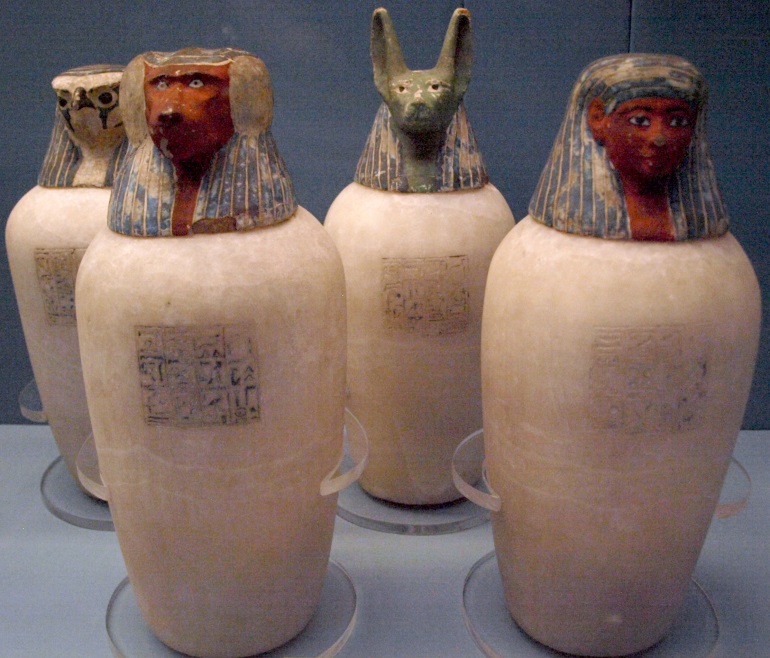 “Canope,” from Préludes, Book 2 (1912-13)
Debussy: Some Technical Aspects Include:
Weaken the tyranny of the bar-line and the traditional force of metric downbeats (in favor of an impression of metrical “floating”)

Avoid fifth relations (and strong cadences)

Exploit chordal ambiguity (functional ambiguity)

Parallel or near-parallel chords (triads, sevenths, ninths)
“La cathédrale engloutie,” from Préludes, Book 1 (1910)
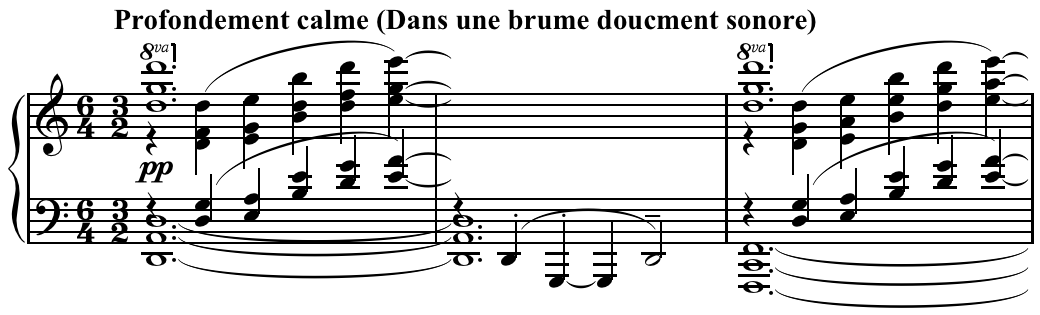 Debussy: Some Technical Aspects Include:
Weaken the tyranny of the bar-line and the traditional force of metric downbeats (in favor of an impression of metrical “floating”)

Avoid fifth relations (and strong cadences)

Exploit chordal ambiguity (functional ambiguity)

Parallel or near-parallel chords (triads, sevenths, ninths)
“La cathédrale engloutie,” from Préludes, Book 1 (1910)
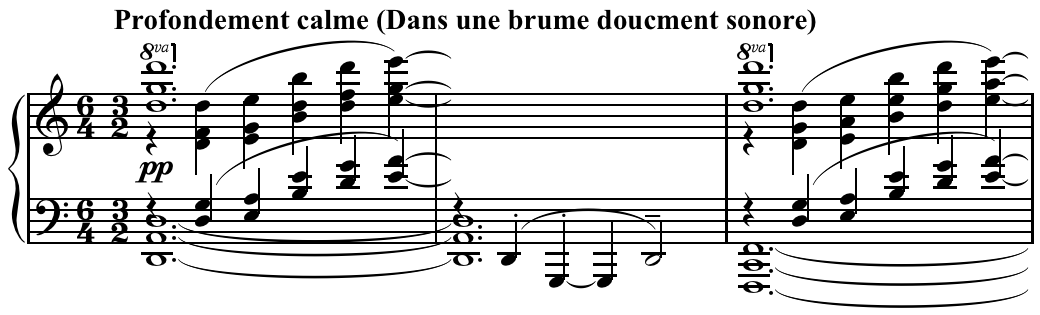 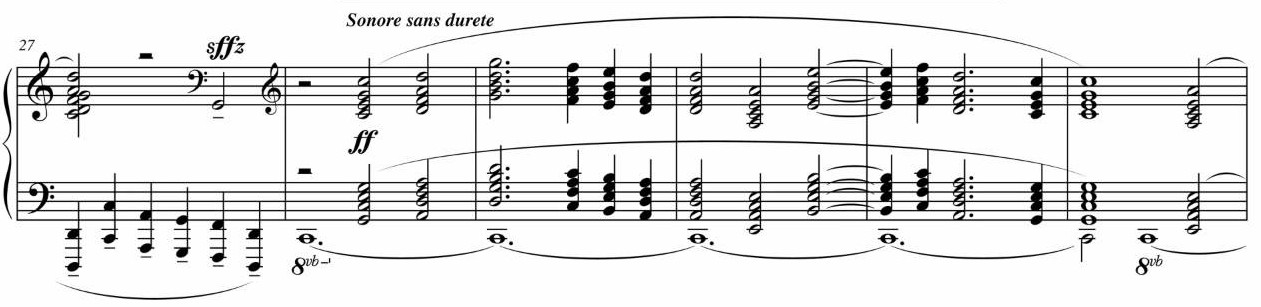 Debussy: Some Technical Aspects Include:
Weaken the tyranny of the bar-line and the traditional force of metric downbeats (in favor of an impression of metrical “floating”)

Avoid fifth relations (and strong cadences)

Exploit chordal ambiguity (functional ambiguity)

Parallel or near-parallel chords (triads, sevenths, ninths)

Pentatonicism (melodic, chordal, occasional clusters)
Debussy: Some Technical Aspects Include:
Weaken the tyranny of the bar-line and the traditional force of metric downbeats (in favor of an impression of metrical “floating”)

Avoid fifth relations (and strong cadences)

Exploit chordal ambiguity (functional ambiguity)

Parallel or near-parallel chords (triads, sevenths, ninths)

Pentatonicism (melodic, chordal, occasional clusters)
“La fille aux cheveux de lin,” from Préludes, Book 1 (1910)
Debussy: Some Technical Aspects Include:
Weaken the tyranny of the bar-line and the traditional force of metric downbeats (in favor of an impression of metrical “floating”)

Avoid fifth relations (and strong cadences)

Exploit chordal ambiguity (functional ambiguity)

Parallel or near-parallel chords (triads, sevenths, ninths)

Pentatonicism (melodic, chordal, occasional clusters)
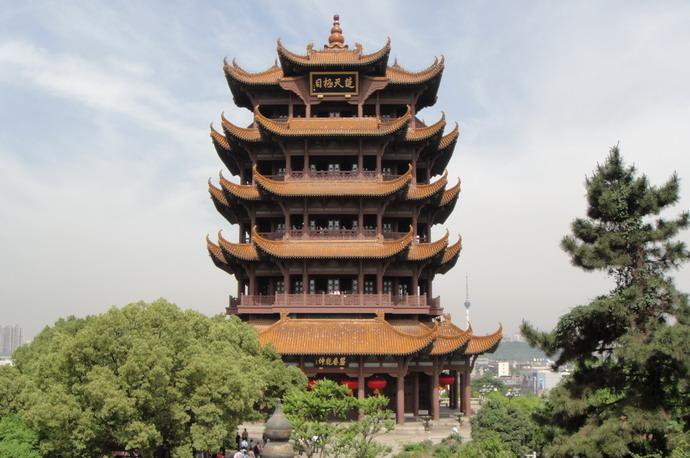 “Pagodes,” from Estampes (1903)
Debussy: Some Technical Aspects Include:
Weaken the tyranny of the bar-line and the traditional force of metric downbeats (in favor of an impression of metrical “floating”)

Avoid fifth relations (and strong cadences)

Exploit chordal ambiguity (functional ambiguity)

Parallel or near-parallel chords (triads, sevenths, ninths)

Pentatonicism (melodic, chordal, occasional clusters)
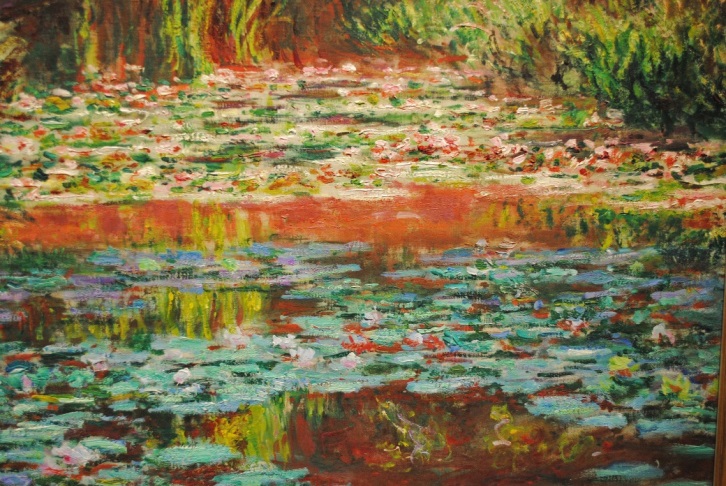 “Reflets dans l’eau,” from Images, Book 1 (1905)
Debussy: Some Technical Aspects Include:
Weaken the tyranny of the bar-line and the traditional force of metric downbeats (in favor of an impression of metrical “floating”)

Avoid fifth relations (and strong cadences)

Exploit chordal ambiguity (functional ambiguity)

Parallel or near-parallel chords (triads, sevenths, ninths)

Pentatonicism (melodic, chordal, occasional clusters)

Explore modal scales and/or pitch-collections
Debussy: Some Technical Aspects Include:
Weaken the tyranny of the bar-line and the traditional force of metric downbeats (in favor of an impression of metrical “floating”)

Avoid fifth relations (and strong cadences)

Exploit chordal ambiguity (functional ambiguity)

Parallel or near-parallel chords (triads, sevenths, ninths)

Pentatonicism (melodic, chordal, occasional clusters)

Explore modal scales and/or pitch-collections

Explore synthetic scales (whole-tone; octatonic; hexatonic)
Debussy: Some Technical Aspects Include:
Weaken the tyranny of the bar-line and the traditional force of metric downbeats (in favor of an impression of metrical “floating”)

Avoid fifth relations (and strong cadences)

Exploit chordal ambiguity (functional ambiguity)

Parallel or near-parallel chords (triads, sevenths, ninths)

Pentatonicism (melodic, chordal, occasional clusters)

Explore modal scales and/or pitch-collections

Explore synthetic scales (whole-tone; octatonic; hexatonic)
“Voiles,” from Préludes, Book 1 (1910)
Debussy, “Voiles,” from Préludes, Book 1 (1910)
whole-tone                                                                       pentatonic        whole-tone
Harmonic/Chordal Options, c. 1900
Diatonic
Alternative Color-Options
Major-Minor                  Modal	        Pentatonic                           Hexatonic  Octatonic    Whole-tone
(or other artificial collections, such as
The “acoustic” collection, #4, flat 7)
Harmonic/Chordal Options, c. 1900
Diatonic
Alternative Color-Options
Major-Minor                  Modal	        Pentatonic                           Hexatonic  Octatonic    Whole-tone
(or other artificial collections, such as
The “acoustic” collection, #4, flat 7)
Debussy, La mer, movement 1, “De l’aube à midi sur la mer”
Très lent
Pentatonic on B                        “Dorian” [?] on B                  “Aeolian on C”                      “Dorian” [?]                    Pentatonic on B (accel.)
“C”
B                                                                                    B
Modéré, sans lenteur
Pentatonic on D-flat                                   #^4, b^7                            Pentatonic on D-flat                                  etc.
D-flat!
Debussy, La mer, movement 1, “De l’aube à midi sur la mer”
Très lent
Pentatonic on B                        “Dorian” [?] on B                  “Aeolian on C”                      “Dorian” [?]                    Pentatonic on B (accel.)
“C”
B                                                                                    B
Modéré, sans lenteur
Pentatonic on D-flat                                   #^4, b^7                            Pentatonic on D-flat                                  etc.
D-flat!
Harmonic/Chordal Options, c. 1900
Diatonic
Alternative Color-Options
Major-Minor                  Modal	        Pentatonic                           Hexatonic  Octatonic    Whole-tone
(or other artificial collections, such as
The “acoustic” collection, #4, flat 7)